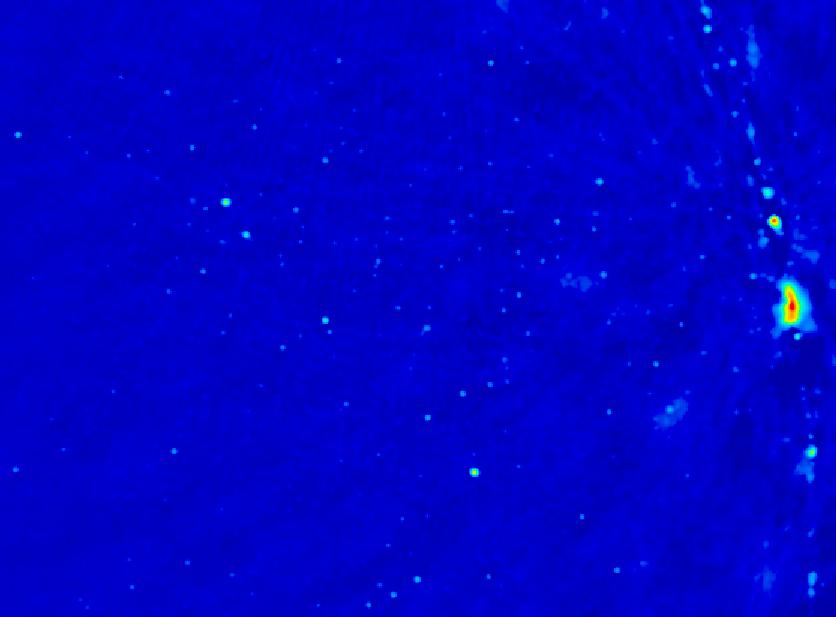 Precision Array to Probe the Epoch of Reionization 
Chris Carilli 
Durham, June 2012
I. Introduction: Cosmic Reionization
 Concept 
 Constraints on evolution of neutral IGM
II. HI 21cm line
 Potential for direct detection of the neutral IGM
 PAPER design and status
Fan, Carilli, Keating 2006, ‘Observational constrains on cosmic reionization,’ ARAA, 44, 415
 Furlanetto et al. 2006, ‘Cosmology at low frequencies: The 21 cm transition and the high-redshift Universe,’ Phys. Reports, 433, 181
 Wyithe & Morales 2010, ARAA, 48, 127
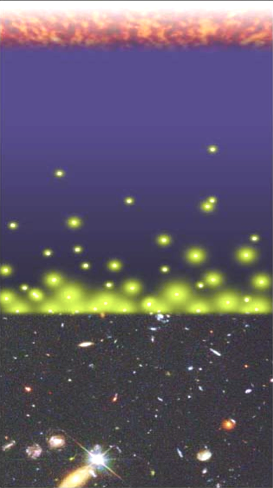 History of the IGM (Hydrogen)
Big Bang  f(HI) ~ 0
Recombination
0.4 Myr
z = 1000
f(HI) ~ 1
Reionization
0.3 - 0.8 Gyr
z ~ 7 to 15
f(HI) ~ 10-5
13.6Gyr
z = 0
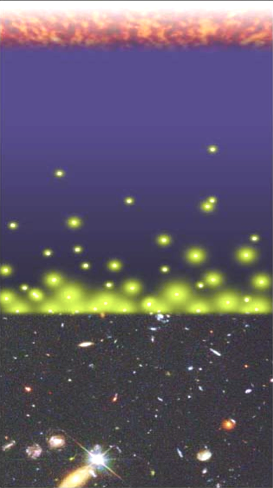 Cosmic microwave background radiation
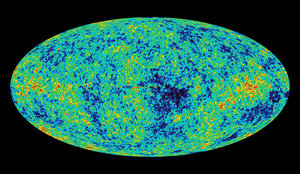 Chris Carilli (NRAO)
Berlin June 29, 2005
Recombination
Early structure formation
WMAP – imprint of primordial structure from the Big Bang
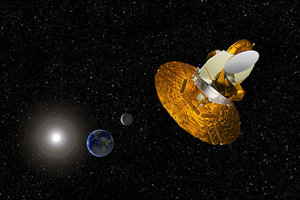 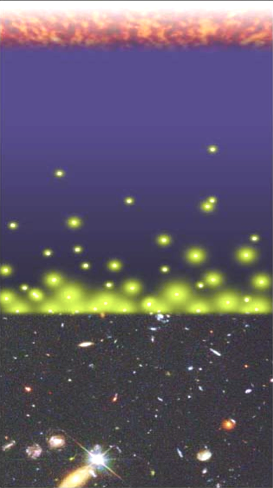 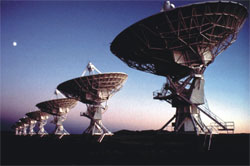 Big glass: HST, VLT, VLA
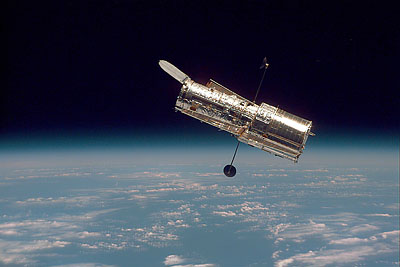 Late structure formation Realm of the Galaxies
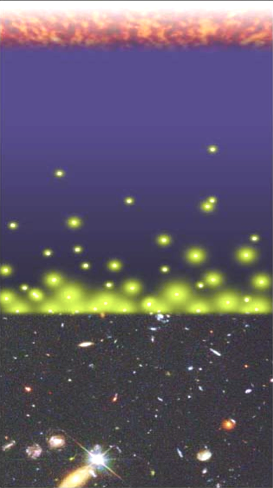 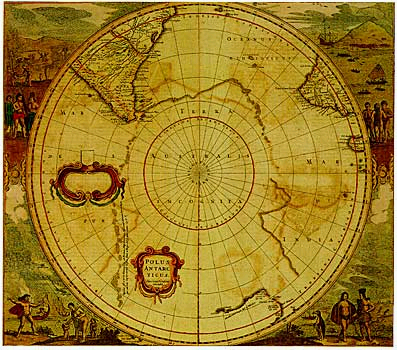 Universum incognitus
Dark ages
Last phase of cosmic evolution to be tested and explored

 Cosmological benchmark: formation of first galaxies and quasars

 Today’s focus: Evolution of the neutral IGM and reionization
 When? 
 How fast? 
 HI 21cm signal
Cosmic Reionization
Numerical Simulations of the evolution of the IGM (Gnedin & Fan 2006, 648, 1)
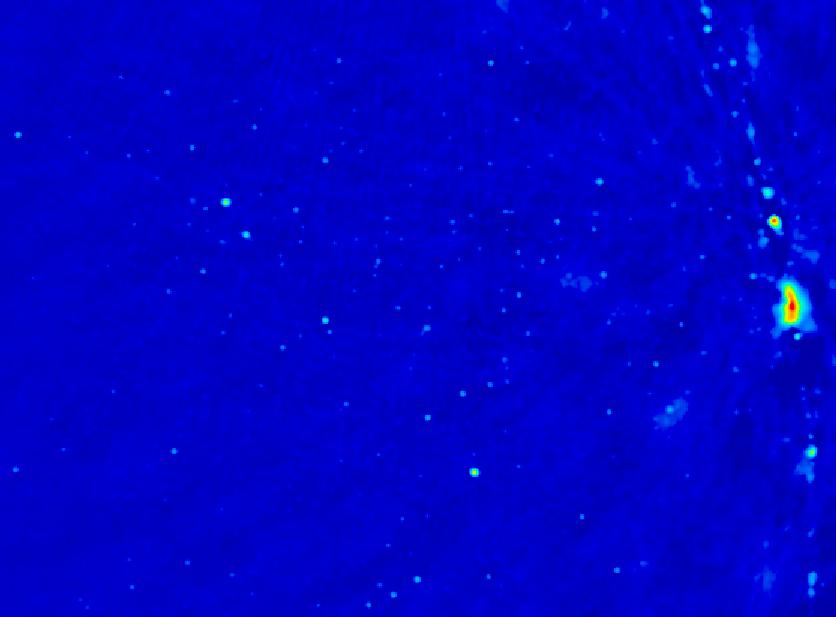 F(HI) from z=20 to 5
Three phases
 Dark Ages
 Isolated bubbles (slow)
 Percolation (bubble overlap, fast)
10cMpc
Matches UV lum. func. at z=5 to 8
 Consistent with GP constraints on the IGM opacity at z ~ 6
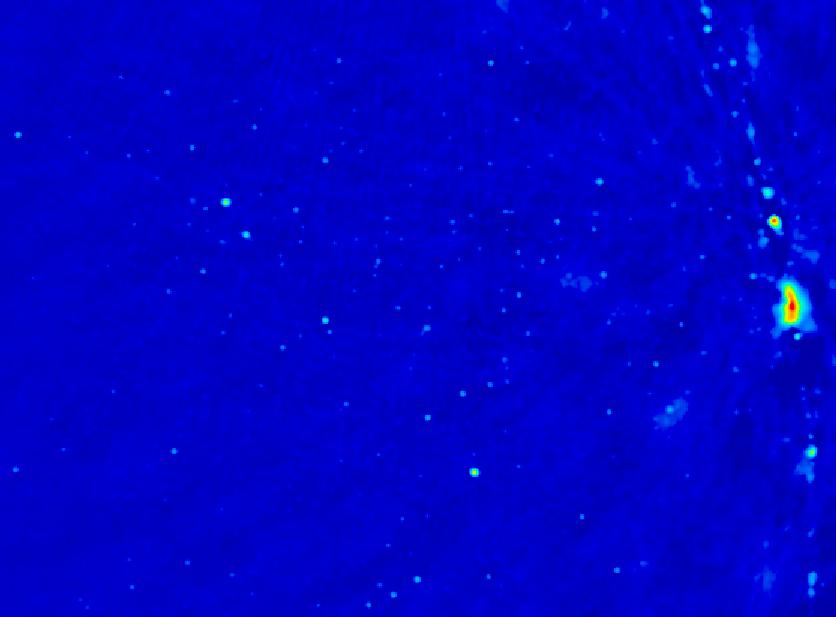 Constraint I: Large scale polarization of the CMB (WMAP)
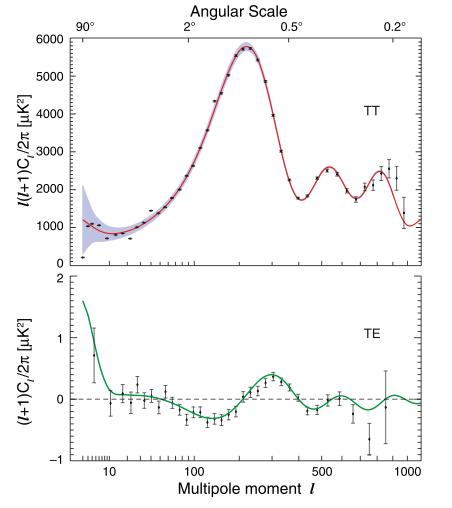 Thomson scattering CMB (local quadrupole) during reionization => polarized
 Integral measure of e back to recombination
 Large scale ~ horizon at zreion      l < 10 or angles > 10o 
 Weak: uK rms ~ 1% total inten.
Sachs-Wolfe
Baryon Acoustic Oscillations: Sound horizon at recombination
e = 0.087 +/- 0.015
Jarosik et al 2011, ApJS 192, 14
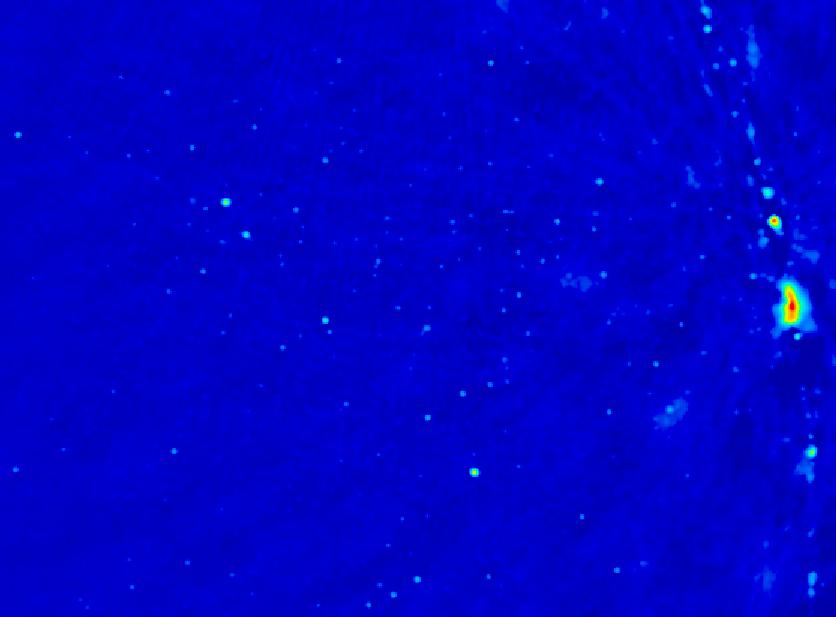 CMB large scale polarization: constraints on F(HI)
Rules-out high ionization fraction at z > 15
 Allows for small  (≤ 0.2) ionization to high z
 Most ‘action’ at z ~ 8 – 13
 Challenges:
 Systematics in extracting large scale signal 
 Integral measure of e
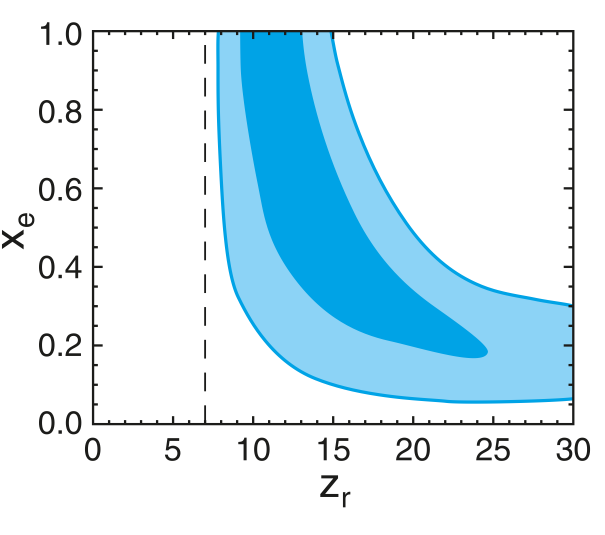 1-F(HI)
Two-step reionization: 7 + zr 
Dunkley ea 2009, ApJ 180, 306
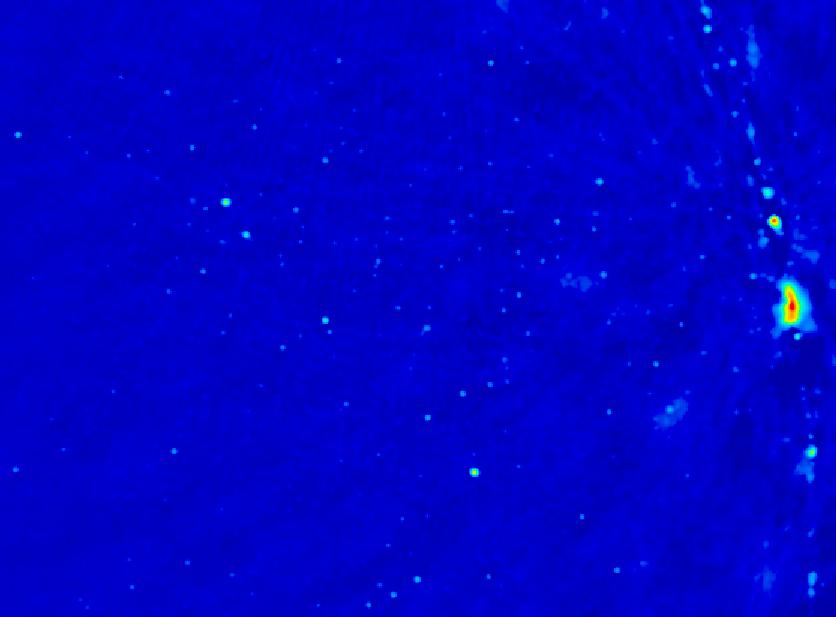 Constraint II: Gunn-Peterson Effect (Gunn + Peterson 1963)
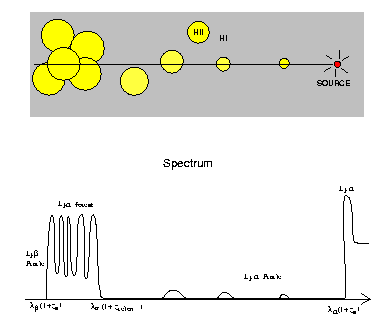 neutral
ionized
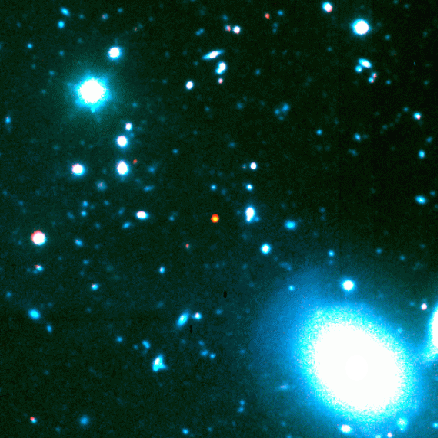 quasar
z=6.4
z
Lya resonant scattering by neutral IGM
SDSS high z quasars
Barkana and Loeb 2001
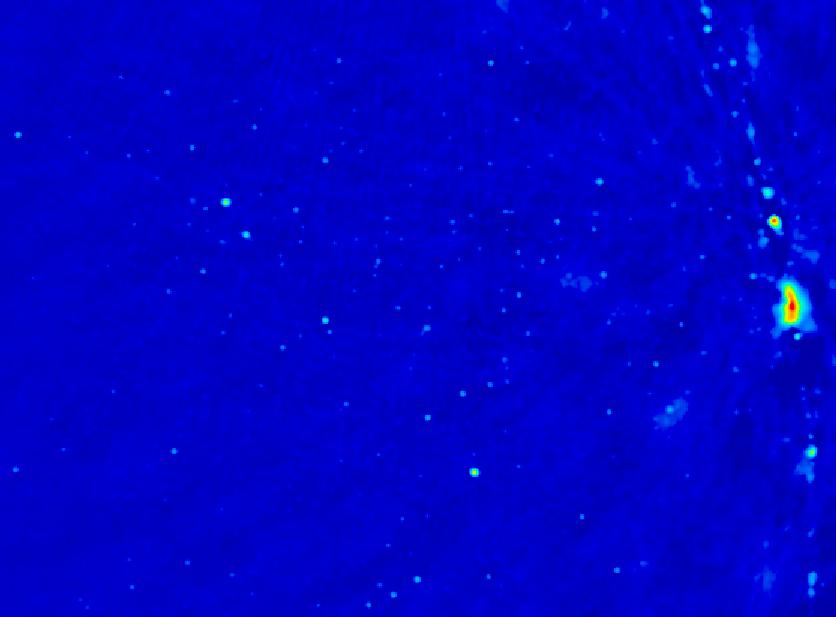 Neutral IGM after reionization = Lya forest
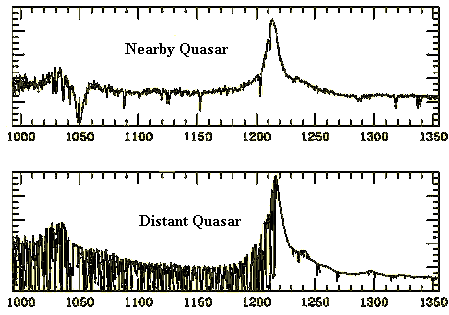 Lya resonant scattering by neutral gas in IGM clouds
 Linear density inhomogeneities, δ~ 10
 N(HI) = 1013 – 1015 cm-2   
 F(HI) ~ 10-5
z=0
z=3
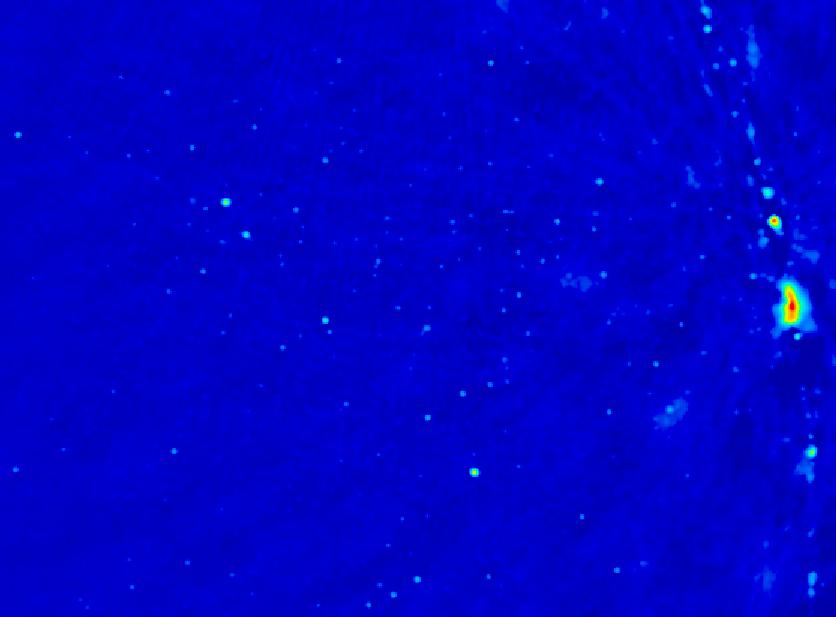 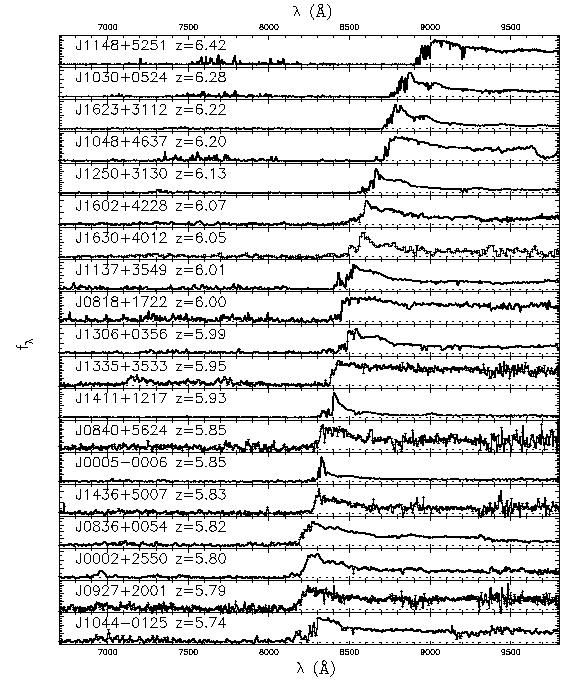 Gunn-Peterson effect
6.4
SDSS z~6 quasars
Opaque (τ  > 5) at z>6
 => pushing into reionization?
5.7
SDSS quasars
Fan et al 2006
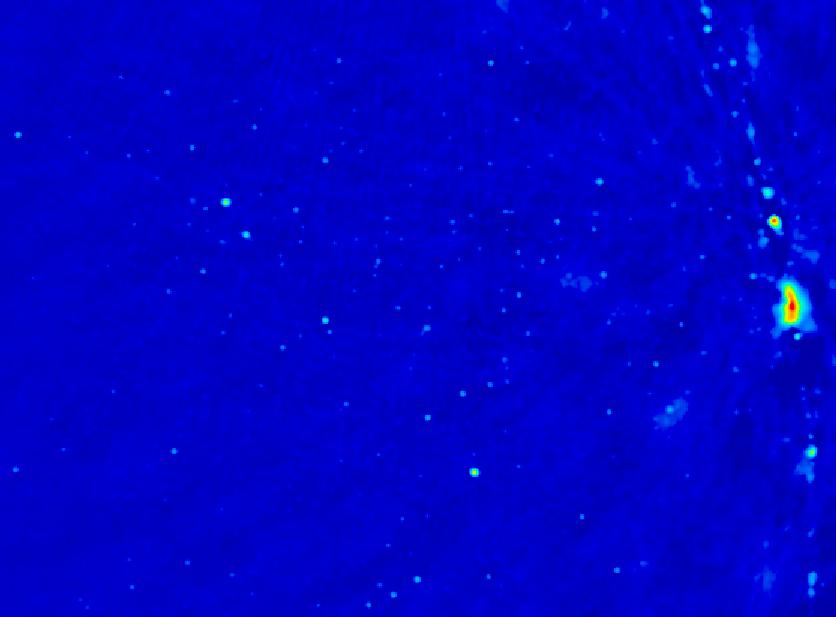 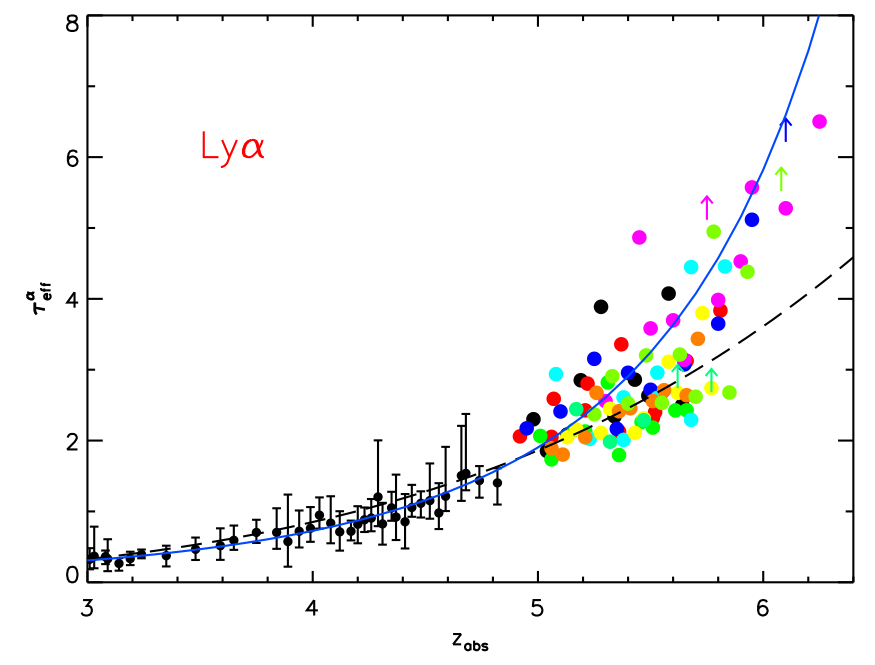 Gunn-Peterson constraints
on F(HI)
τeff
Becker ea 2007, ApJ,  662, 72
Fan ea 2006, AJ, 132, 117
Diffuse IGM: 
GP = 2.6e4 F(HI) (1+z)3/2 
 Clumping: GP dominated by higher density regions => need models of  ρ, T, UVBG  to derive F(HI)
 Challenges: 
Continuum extrapolation
Saturates at low F(HI)
F(HI)v ~ 10-5 at z < 4 
 F(HI)v ≥ 10-4 at z ~ 6
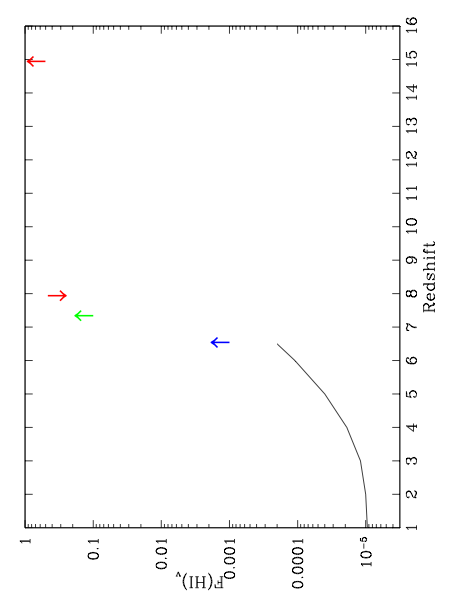 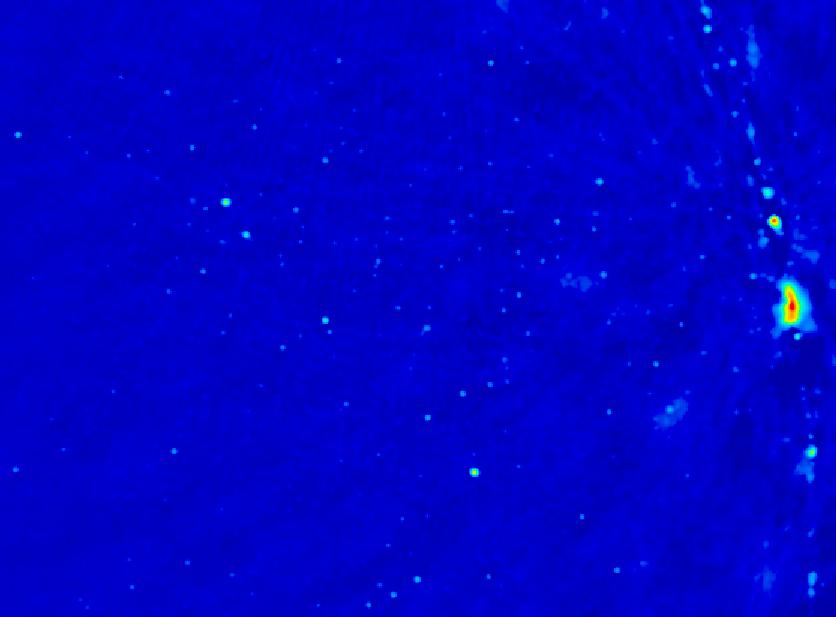 CMBpol
F(HI)v
GP
GP => systematic rise of F(HI) to z ~ 6.5 
 CMBpol => mostly neutral at z>15, mostly ionized at z < 8
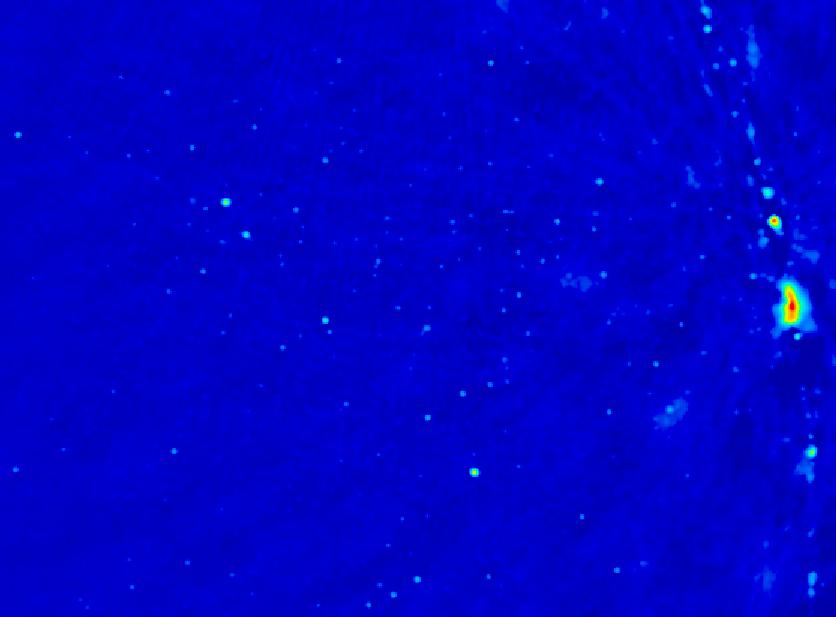 Quasar Near Zones: J1148+5251
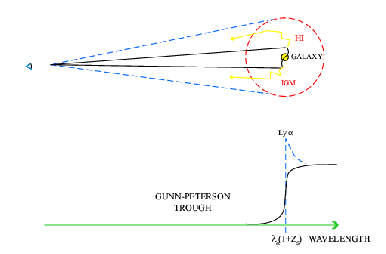 Accurate host galaxy redshift from CO + [CII]: z=6.419
 Quasar spectrum => photons leaking down to z=6.32
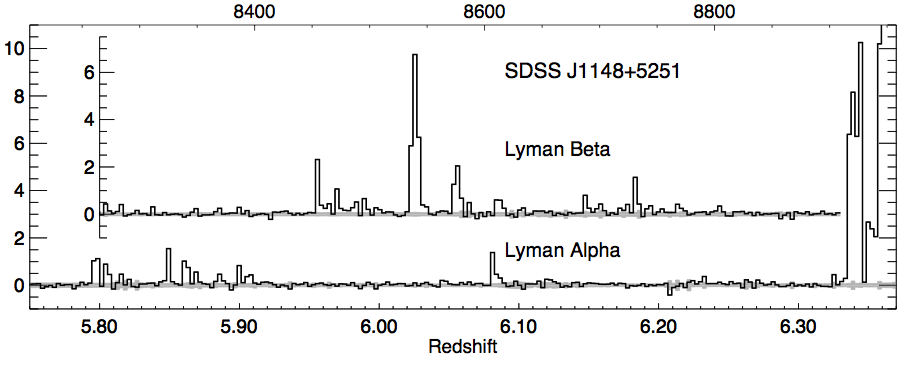 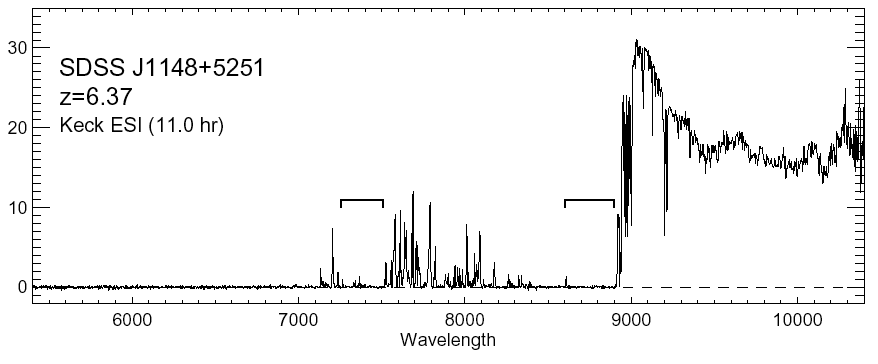 White et al. 2003
Time bounded Stromgren sphere ionized by quasar
 Difference in zhost and zGP =>
 RNZ =4.7Mpc ~ [Lγ tQ/FHI]1/3 (1+z)-1
 cf. ‘proximity zone’ interpretation, Bolton & Haehnelt 2007
HII
HI
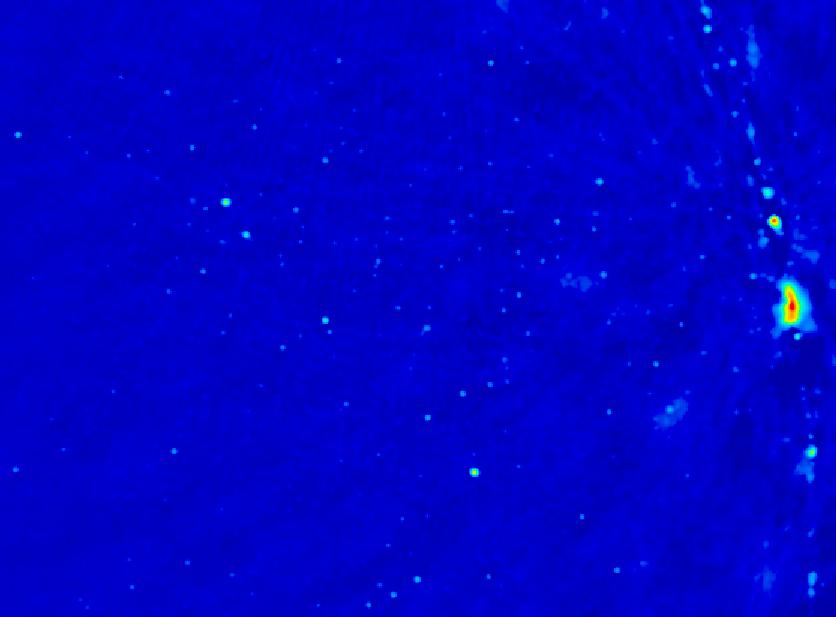 QNZ: analyze size evolution of 28 quasars at z=5.7 to 6.5 with  measured zhost and zGP
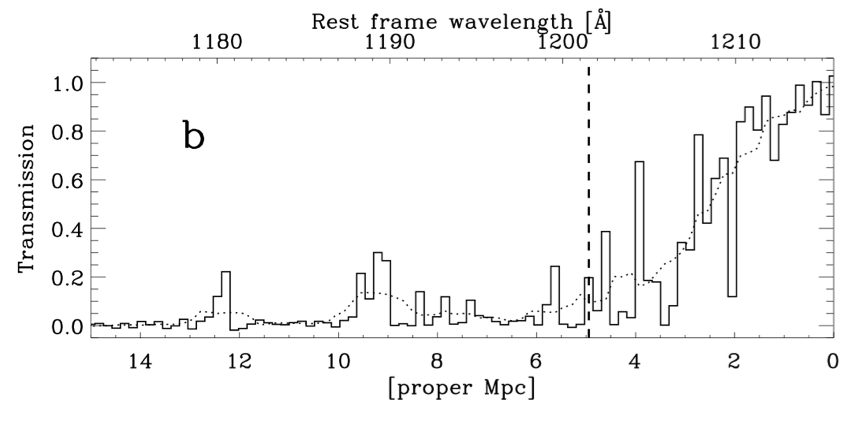 z = 6.1
Wyithe et al. 2010
I. Deriving zGP
Variable τ => adopt fixed resolution of 20A
Find 1st  point when transmission drops below 10% (well above GP level) 
=> uniform, but relative, measure of size of QNZ,  δz~ 0.01
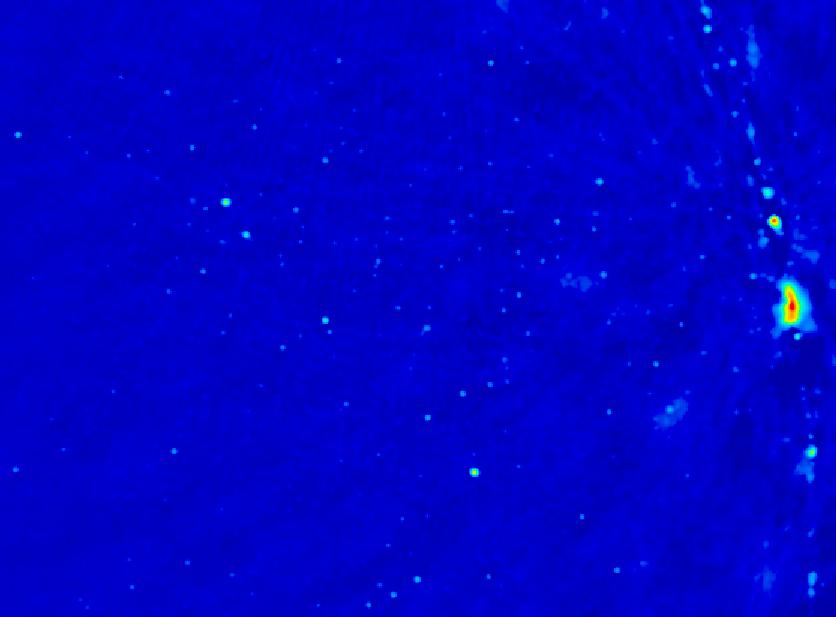 II. Deriving zhost: UV (8), MgII (14), CO (8), [CII] (7)
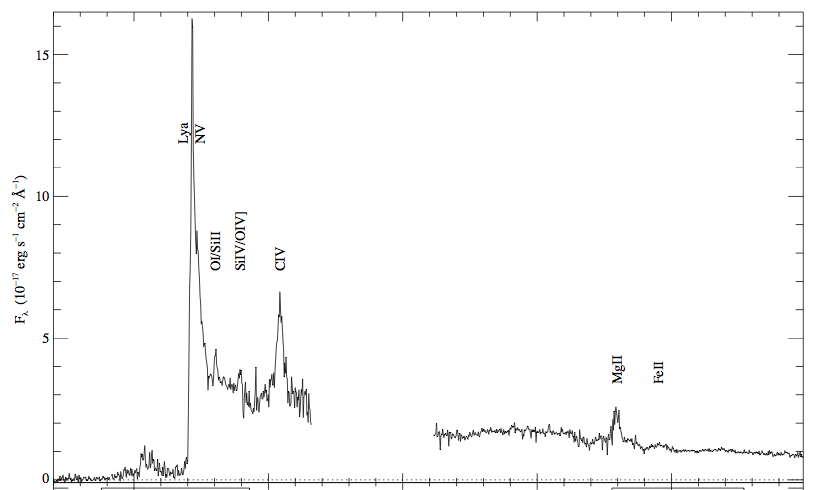 Broad ~ few 1000 km/s 
 Systematic offsets ~ 1000 km/s
δz = 0.03 for UV lines
δz = 0.01 for MgII
δz = 0.003 for CO, [CII]
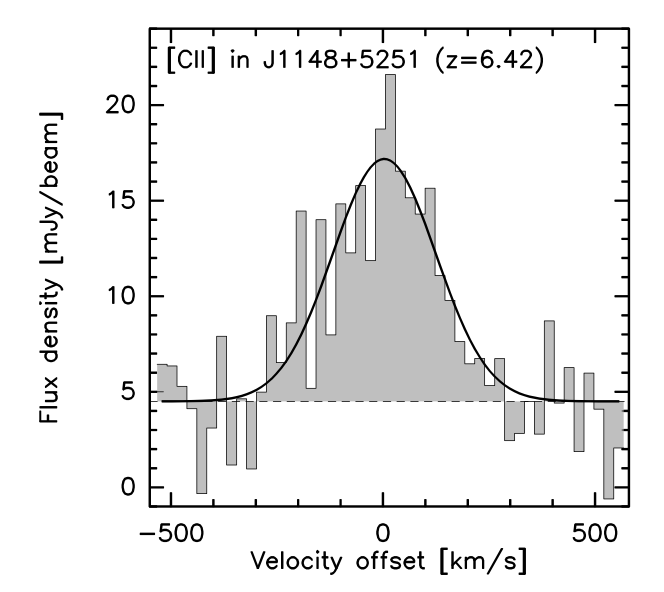 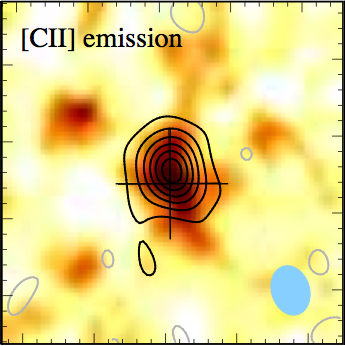 + CO
z=6.4
CO/CII
 Widths ≤ 500 km/s
 Centered on galaxy
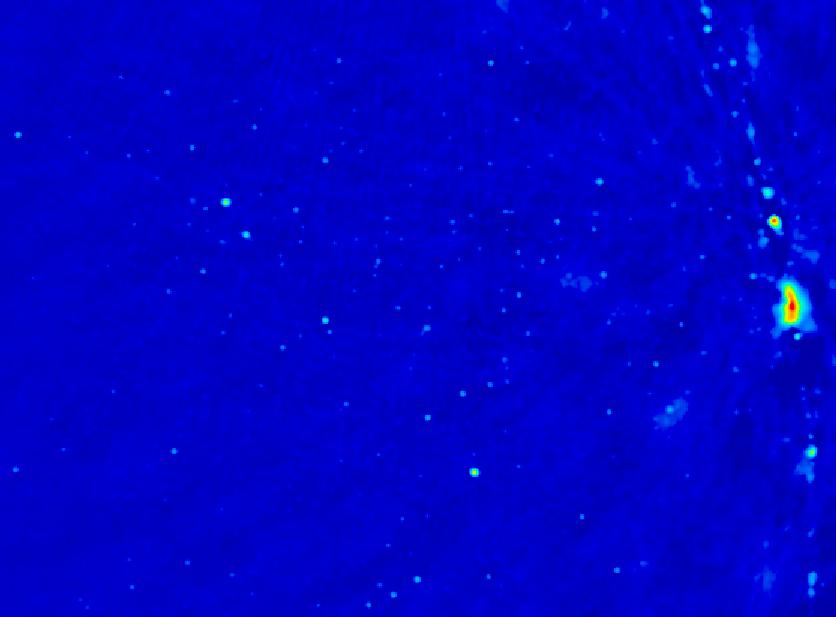 Quasar Near-Zones: 28 GP quasars at z=5.7 to 6.5
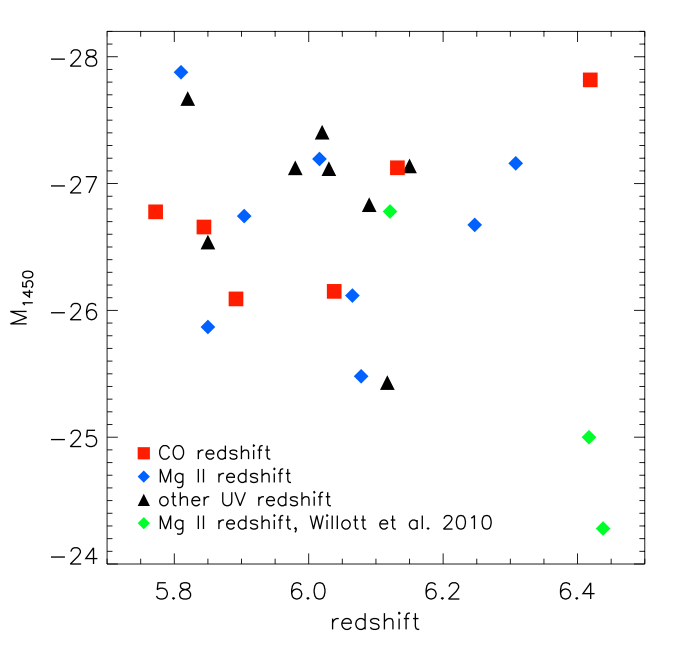 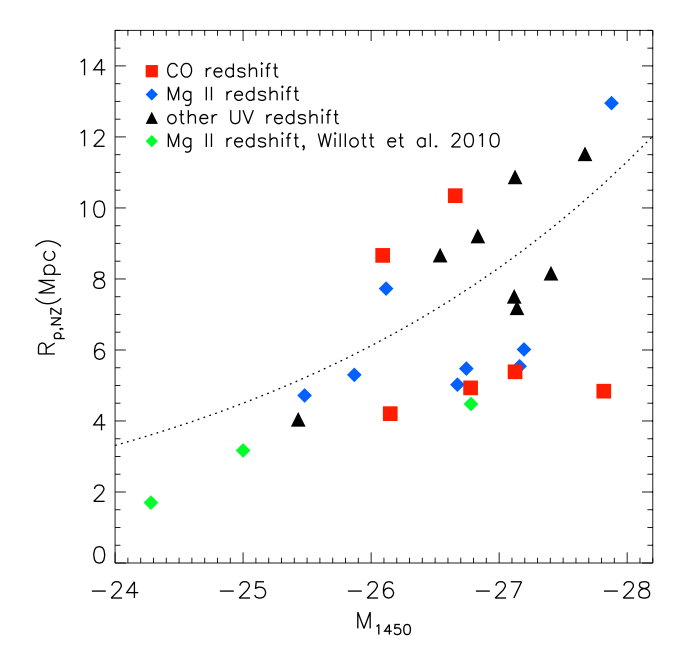 LUV
R     Lγ1/3
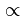 LUV
No correlation of UV luminosity with redshift
 Correlation of RNZ with UV luminosity
Note: significant intrinsic scatter due to local environ., tq
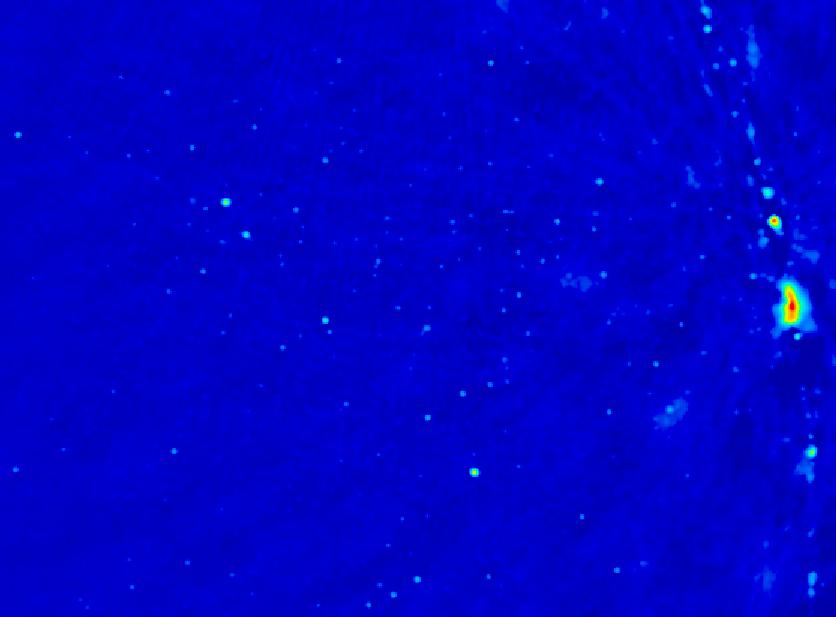 Quasar Near-Zones:  RNZ vs redshift 
[normalized to M1450 = -27]
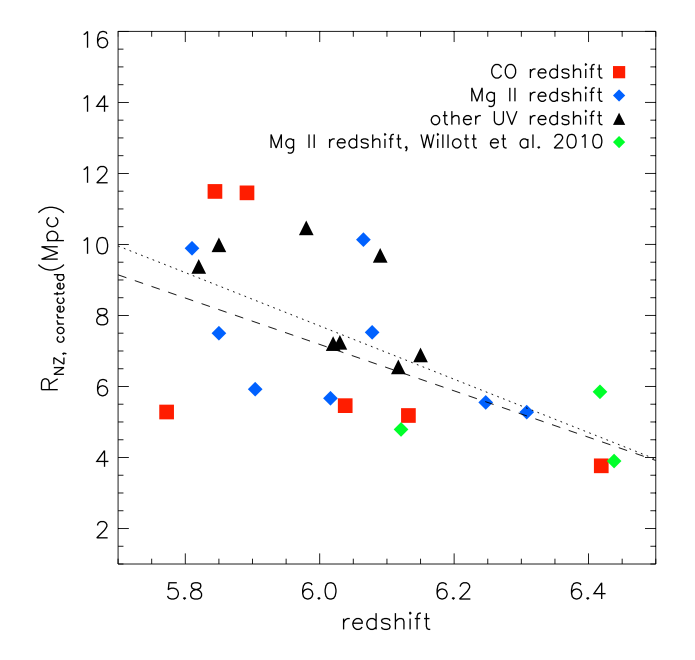 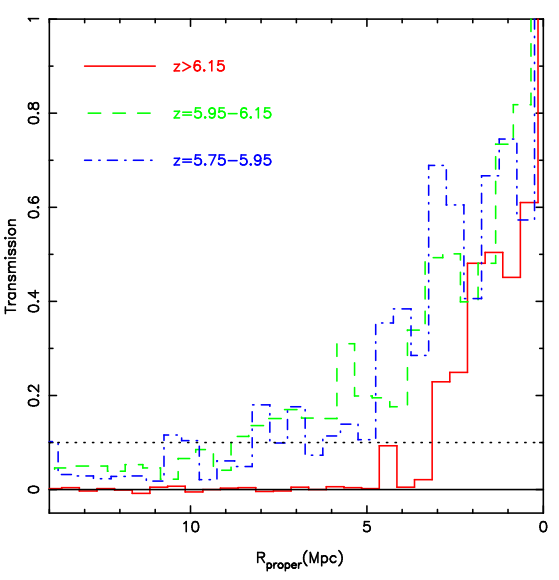 RNZ = 7.3 – 6.5(z-6)
z>6.15
<RNZ> decreases by factor 2.3 from z=5.7 to 6.5
 If CSS => F(HI) increases by factor ~ 10  (10-4 to 10-3)
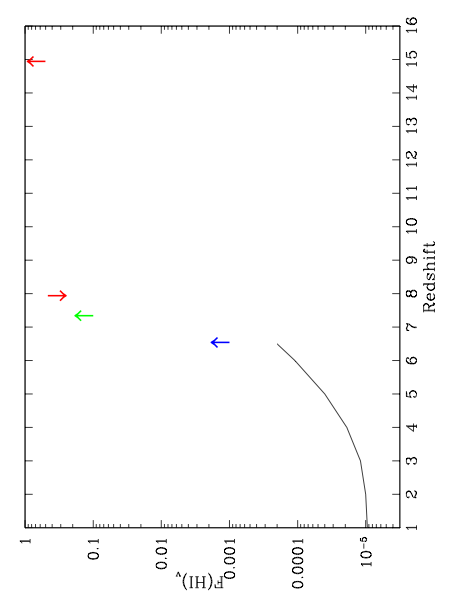 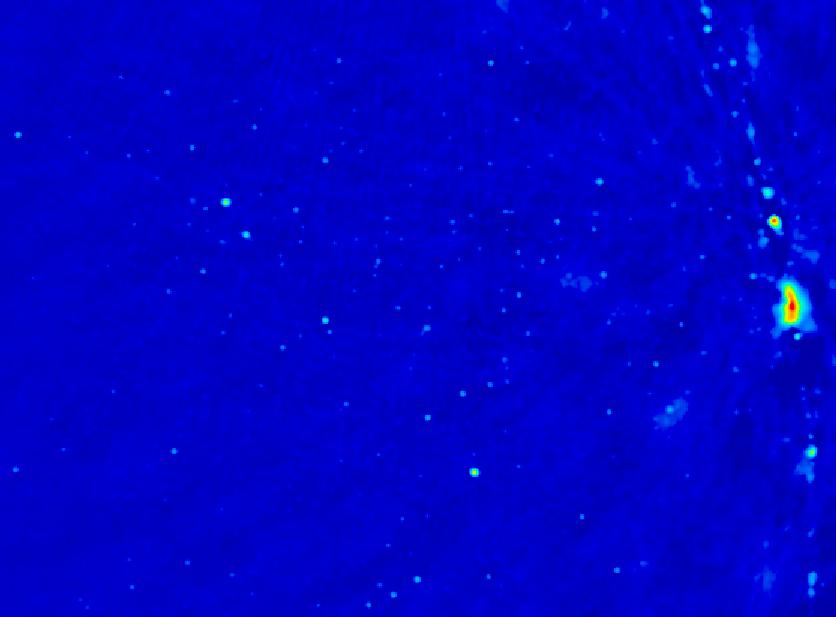 CMBpol
QNZ
GP
QNZ => fairly rapid rise in F(HI) at z ~ 6?
 Challenges: relative measure of size, pre-ionization, internal clumping
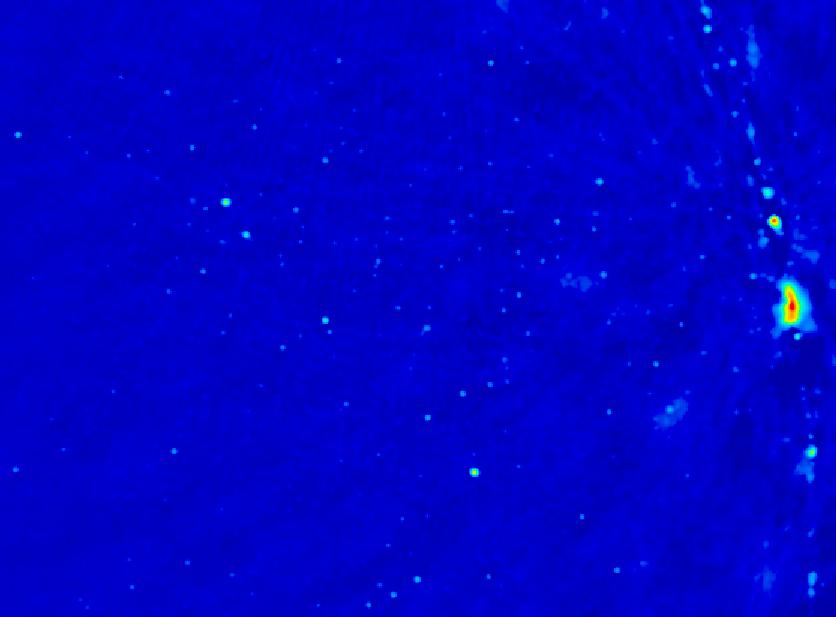 Highest redshift quasar, z=7.1: revolutionary result?
Clear GP absorption trough: τ > 5 => IGM opaque to Lya at z ≥ 6
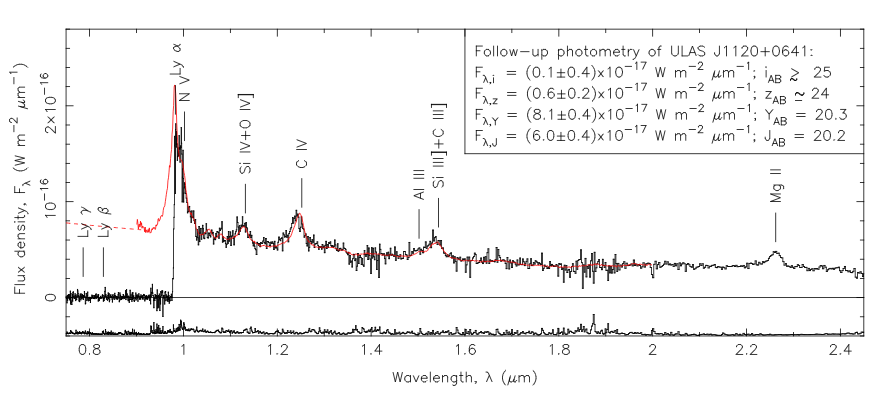 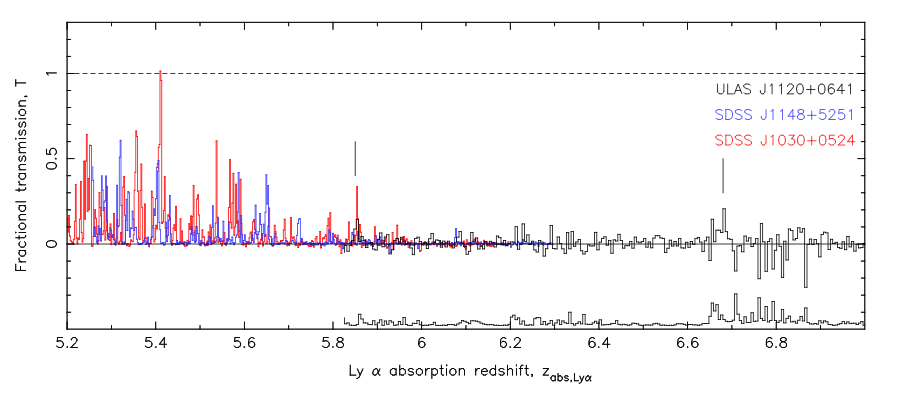 Mortlock ea. Nat 474,616
Bolton ea. MNRAS, 466, L270
6.2, 6.4, 7.1
7.0
6.0
5.2
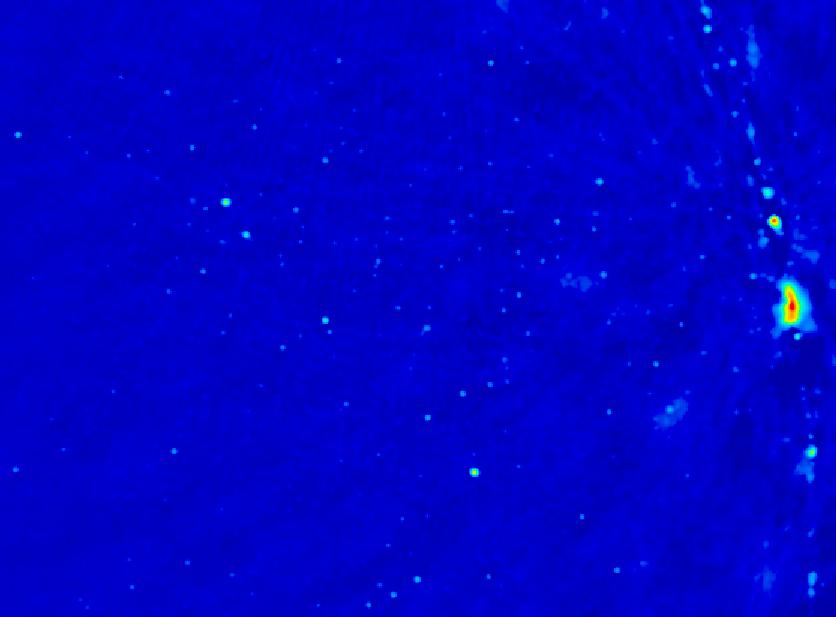 z=7.1 quasar near zone small ~ 2Mpc
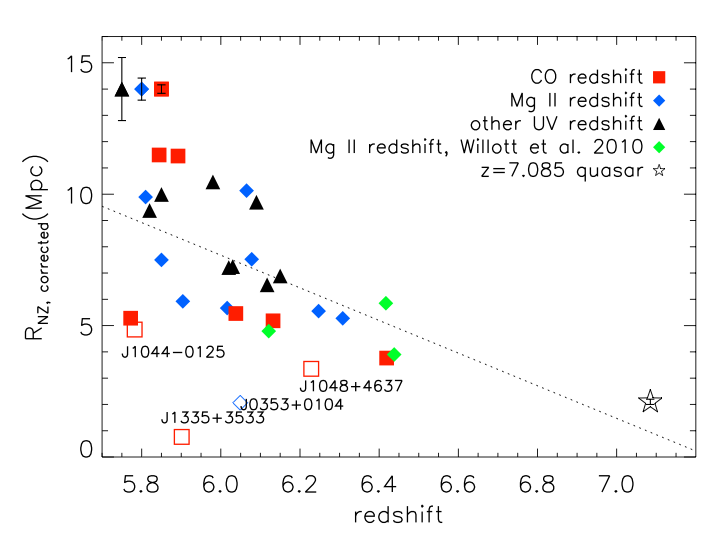 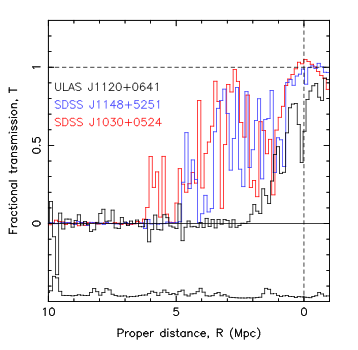 z ≤ 6.4
z=7.1
Continues trend for decreasing NZ size with z
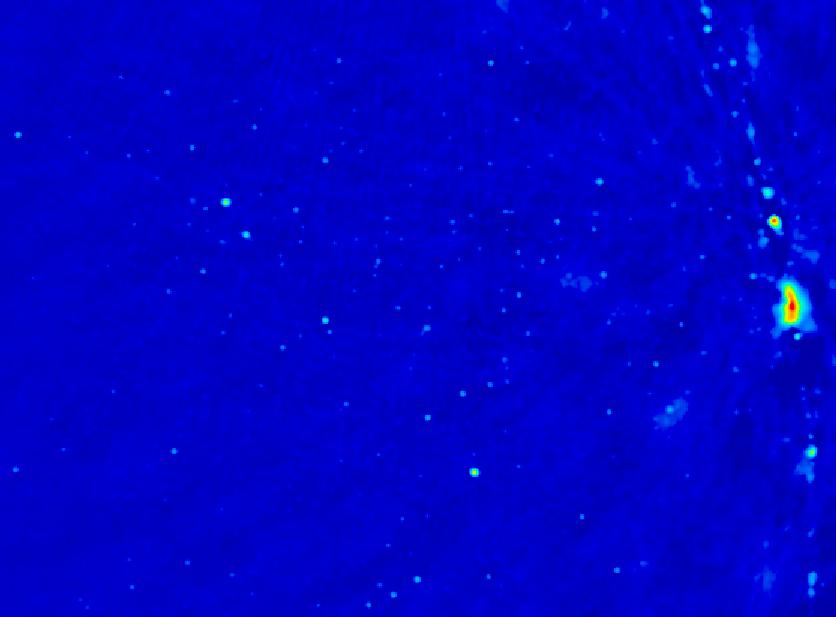 z=7.1 quasar: Damped Lya profile
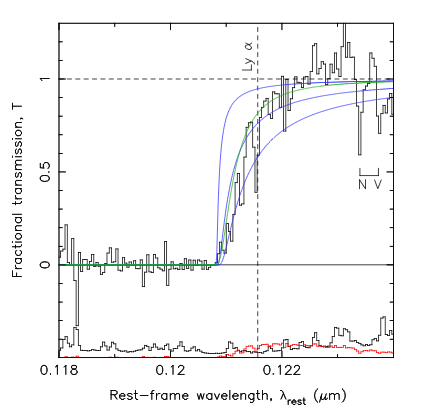 N(HI) > 1020.5 cm-2
 Substantially neutral IGM: f(HI) > 0.1 at 2Mpc distance, or 
 Damped Lya galaxy at 2.6Mpc (probability ~ 5%)
0.5
f(HI)=0.1
1.0
N(HI)=4e20 cm-2 at 2.6Mpc
Bolton ea., Mortlock ea
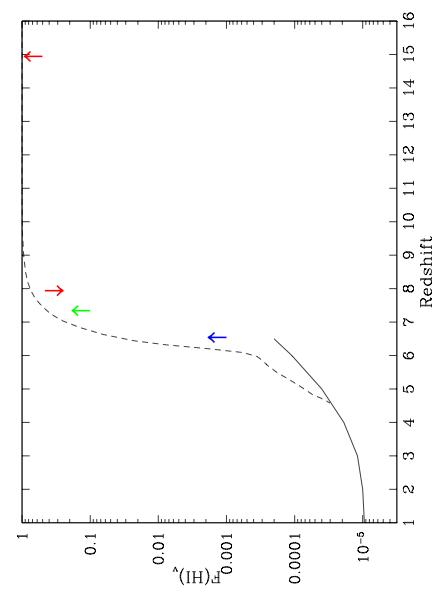 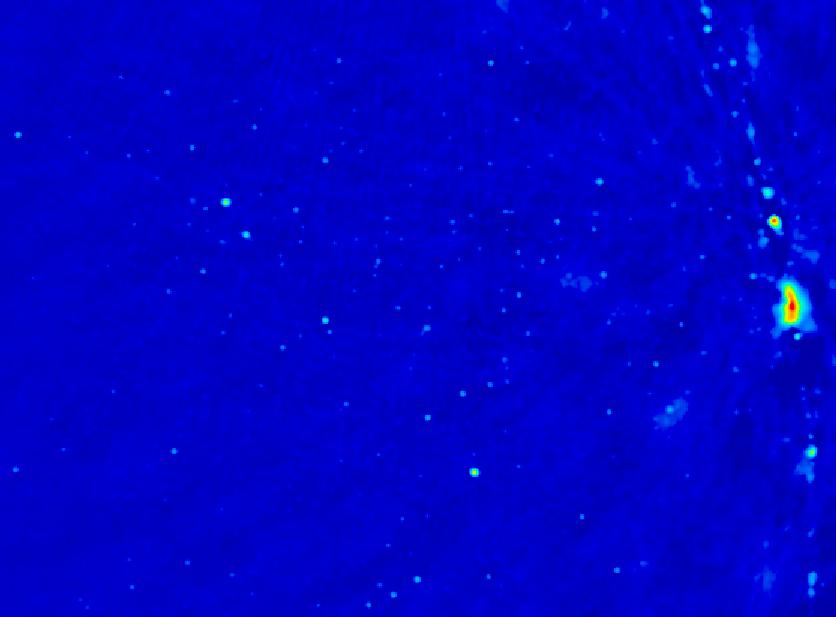 3.34
0.95
0.48
0.65
0.38Gyr
CMBpol
Q-DLA
Gnedin & Fan model
QNZ
GP
z=7.1 quasar => rapid change in IGM (cosmic phase transition)? 
 Challenge: only one example
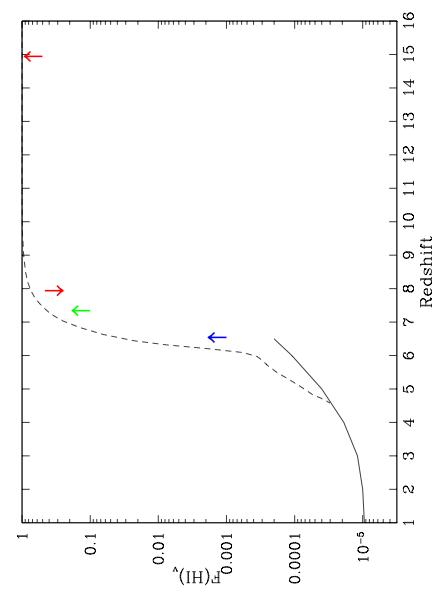 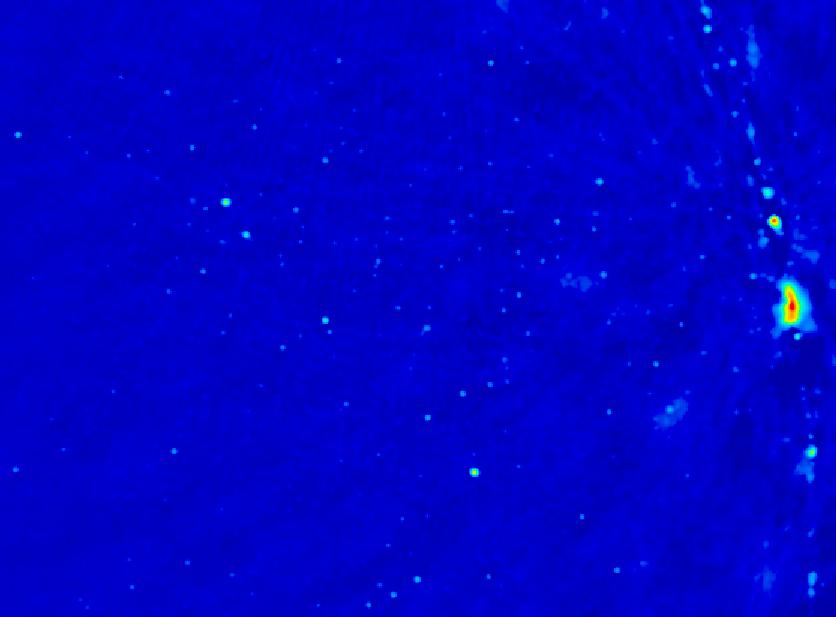 3.34
0.95
0.48
0.65
0.38Gyr
CMBpol
integral measure τ
Q-DLA
one source
Gnedin & Fan model
relative measure
QNZ
saturates
GP
Amazing progress, suggesting rapid change in IGM at z~7
 All values have systematic/modeling uncertainties
=> Need new means to probe reionization
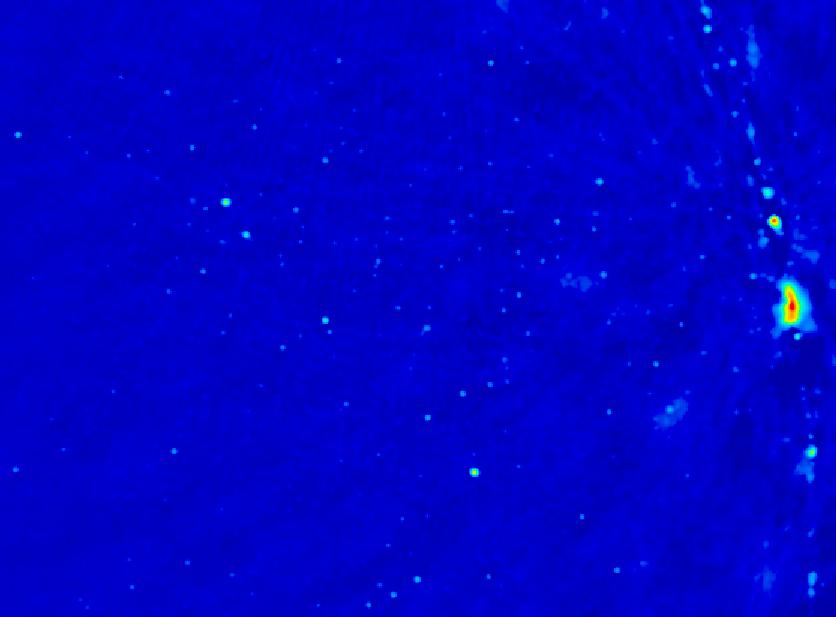 HI 21cm line: Most direct probe of the neutral IGM
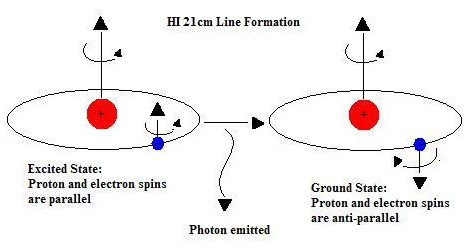 Low frequencies:  
νobs = 1420MHz/(1+z)  ≤ 200 MHz
Advantages of the 21cm line
Direct probe of neutral IGM
Spectral line signal => full three dimensional image of structure formation (freq = z = depth)
Low freq => very (very) large volume surveys (1sr, z=7 to 11)
Hyperfine transition = weak => avoid saturation (translucent)
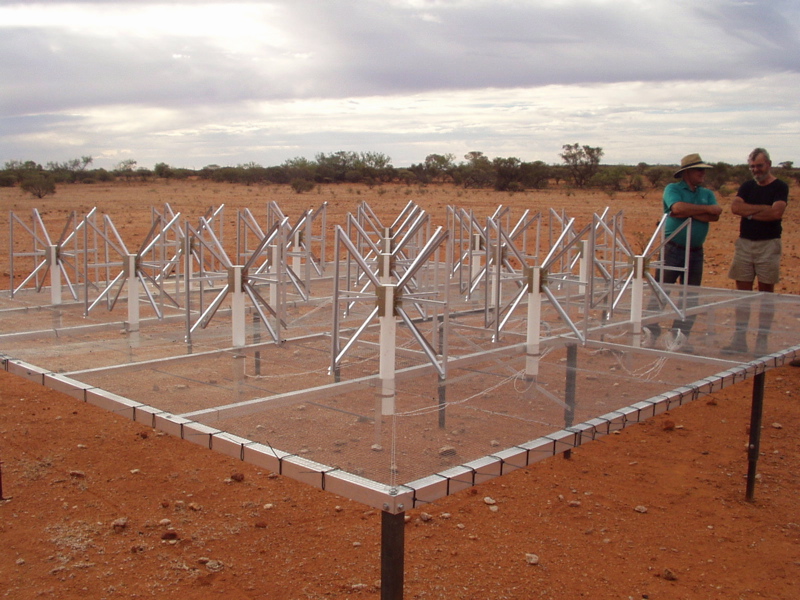 MWA - Oz
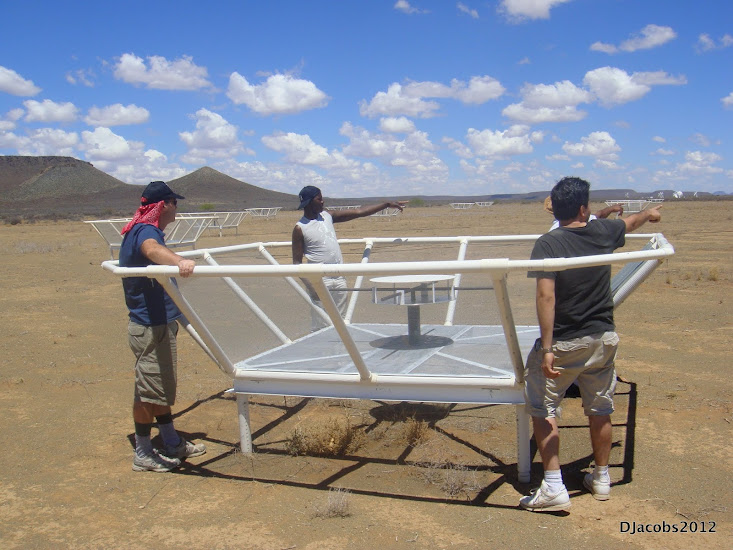 PAPER - SA
Pathfinders: 1% to 10% of a square kilometer array
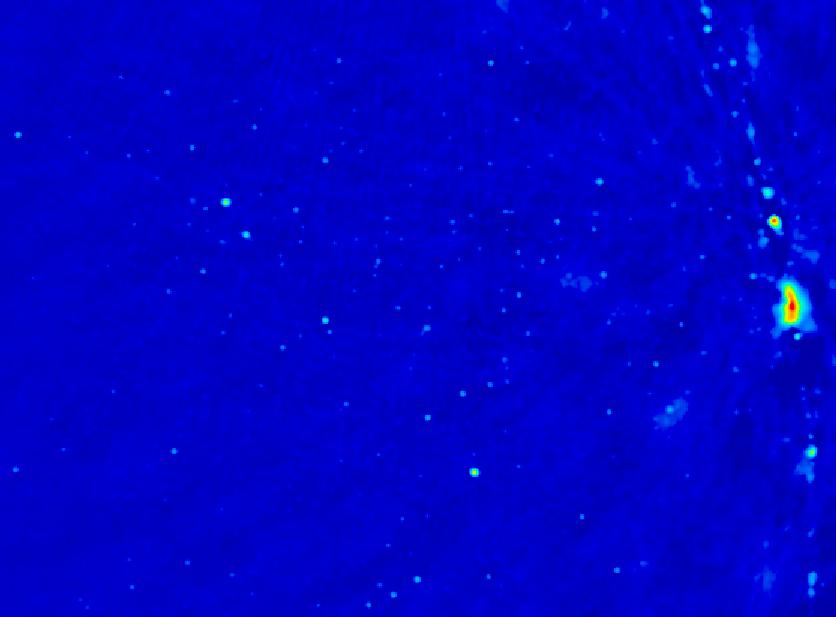 Precision Array to Probe Epoch of Reionization
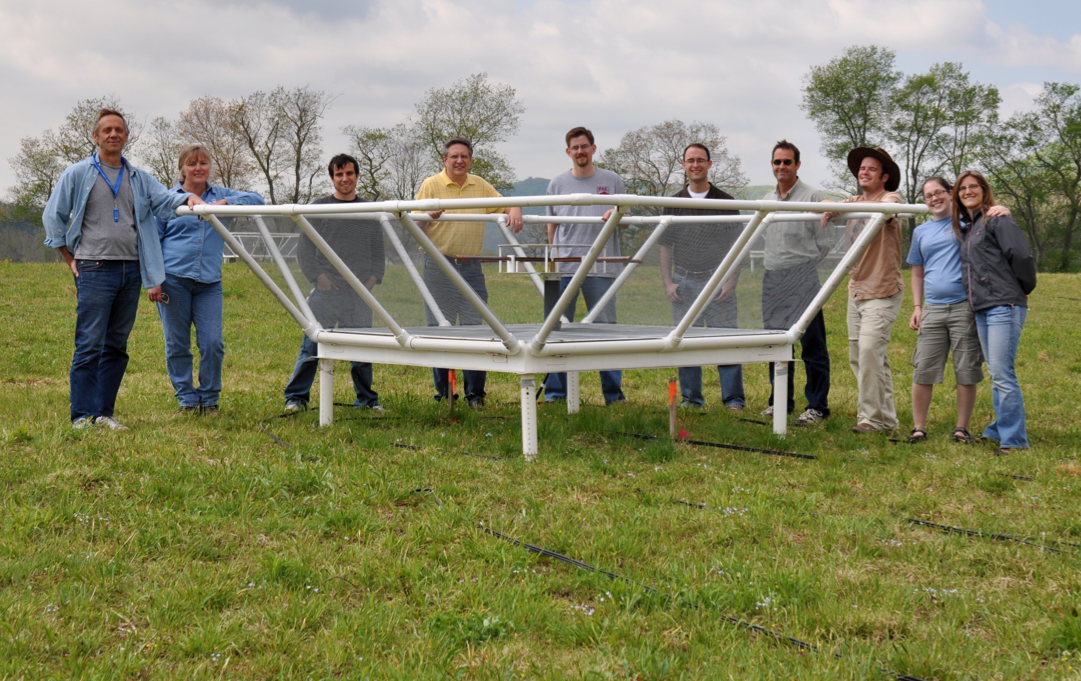 Don C. Backer Array 
Berkeley, NRAO, Penn, SKA/South Africa
Focus: low-ν array to study HI 21cm signal from reionization
 Precision: emphasize engineering solutions first
 Staged: work through problems before increasing investment
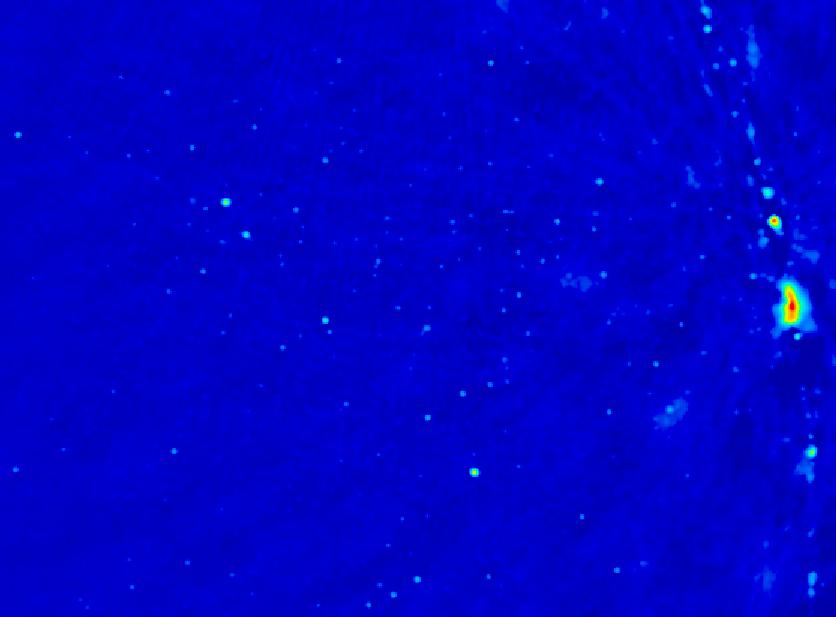 Signal end-game: HI 21cm ‘tomography’ of IGM
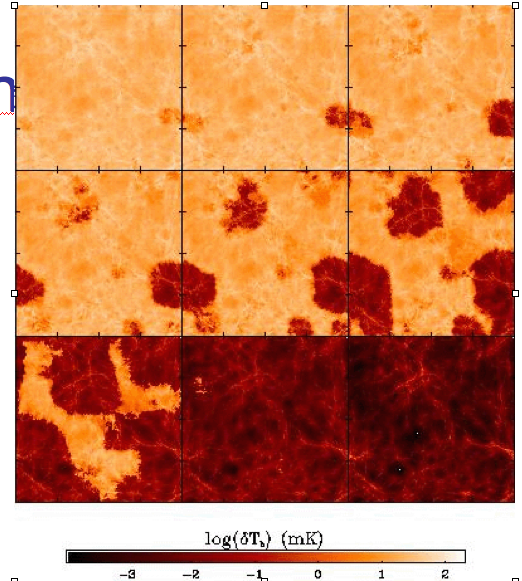 9
z= 12
ν21= 109 MHz
‘Richest of all cosmological data sets’ (Loeb & Barkana) 
 cosmic density, 
 neutral fraction, f(HI) 
 Temp: TCMB, Tspin [TK, Tlya]
z=7.6
ν21= 165 MHz
10cMpc = 4’
Furlanetto ea 2004
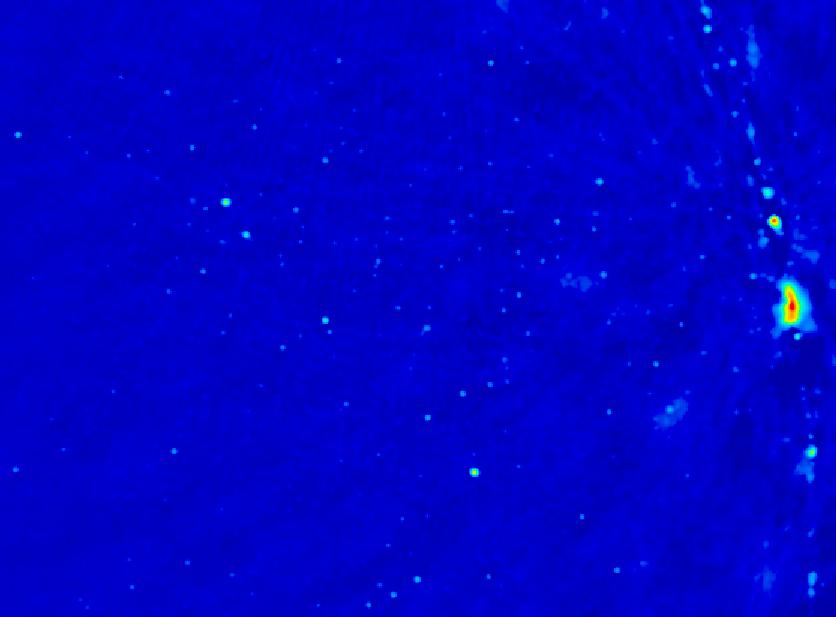 Challenge: Sensitivity
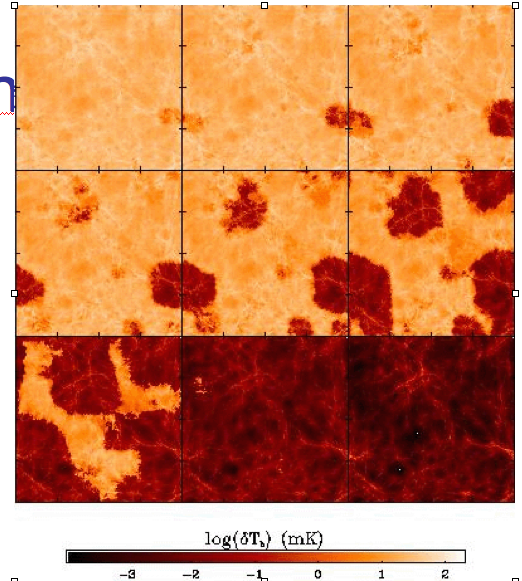 9
z= 12
ν21= 109 MHz
Imaging of typical structures requires full Square Kilometer Array 
 TB(2’) ~ 20 mK ~ 8uJy 
 SKA rms ~ 4mK
z=7.6
ν21= 165 MHz
10cMpc = 4’
Furlanetto ea 2004
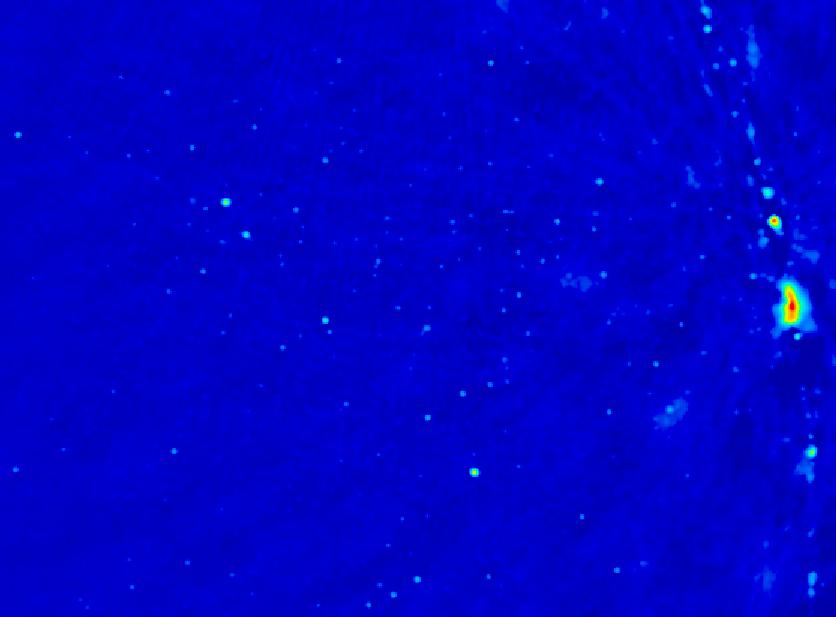 Near-term Reionization: Pathfinder science goals  
3D power spectrum in 21cm line
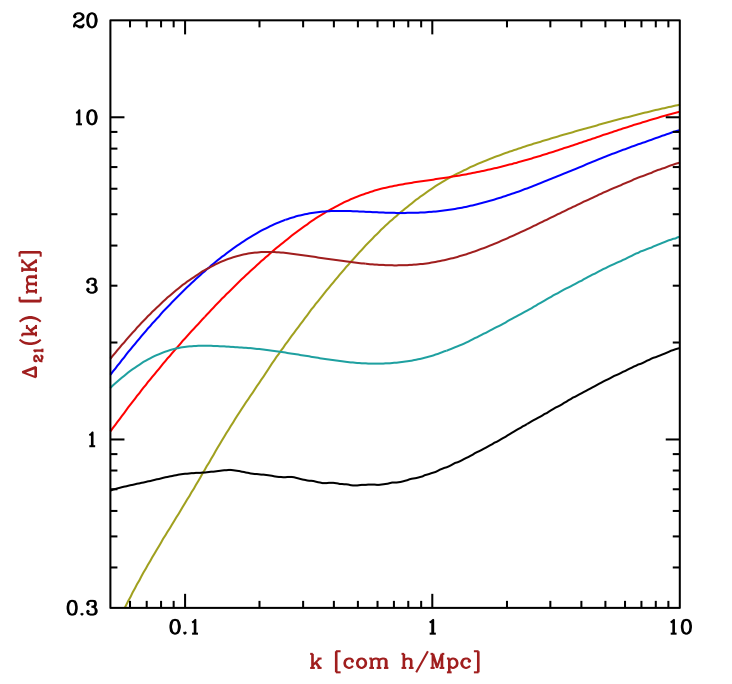 characteristic bubble scale
z==12, f(HI) = 0.9
PAPER z=10
z=7, f(HI) = 0.02
Barkana 2009
Pathfinder science goals: largest structures (QNZ)
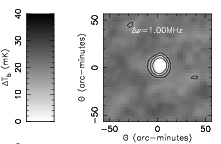 Quasar or clustered galaxy formation: largest ionized structures ~ 15’
 Signal: 20mK =>  0.5 mJy
 rms(PAPER512, 1yr) ~ 0.1 mJy
 Rare but we observe huge volume: 1600deg2; z=6 to 11
50cMpc
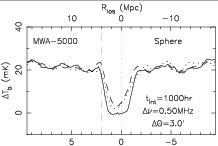 0.5 mJy
Wyithe et al. 2006
Pathfinder science goals: HI 21cm Forest
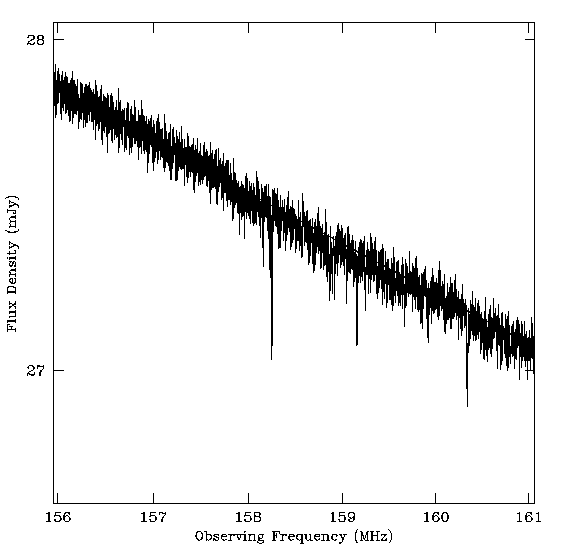 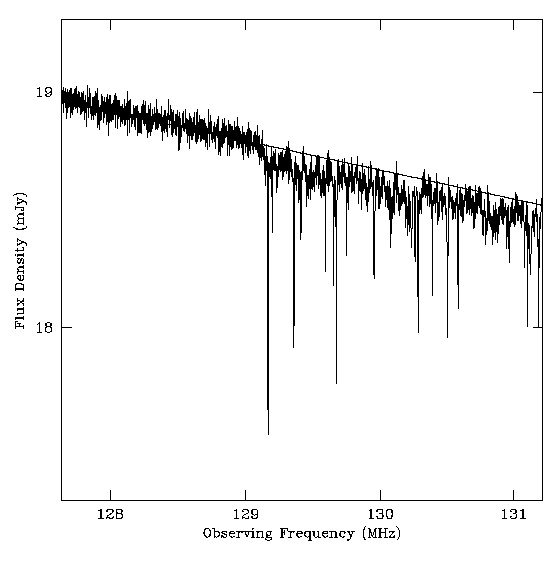 0.3 Jy
z=12
z=8
130MHz
159MHz
Perhaps easiest to detect, if there are sources! 
 Only way to study small scale structure during reionization
 Problem: finding RL quasars z>6?
radio G-P (=1%)
 21 Forest (10%)
 mini-halos, primordial disks (10% to 100%)
32 station engineering array in Greenbank, WV
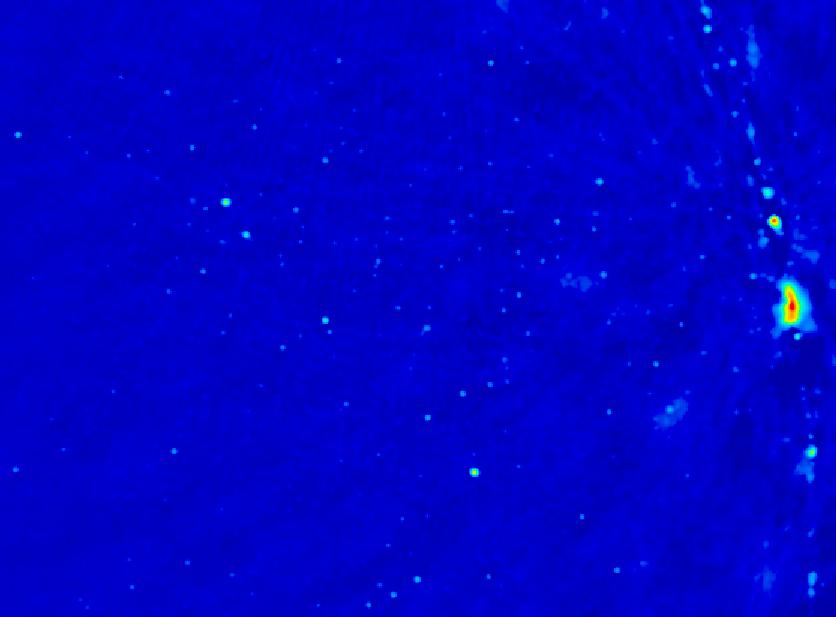 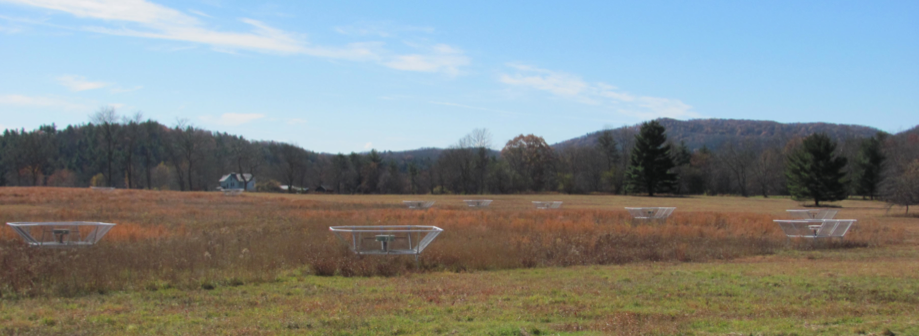 PAPER basics
 Freq = 115 to 190 MHz (z= 6.5 to 11)
 Single dipole elements + ‘flaps’ => FoVFWHM ~ 40o
 Max baseline = 300m => res ~ 15’
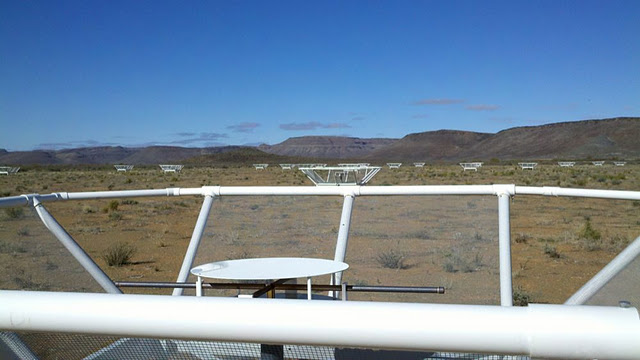 Build-out to 128 (256?) science array in Karoo, South Africa in 2012  [currently 64 stations]
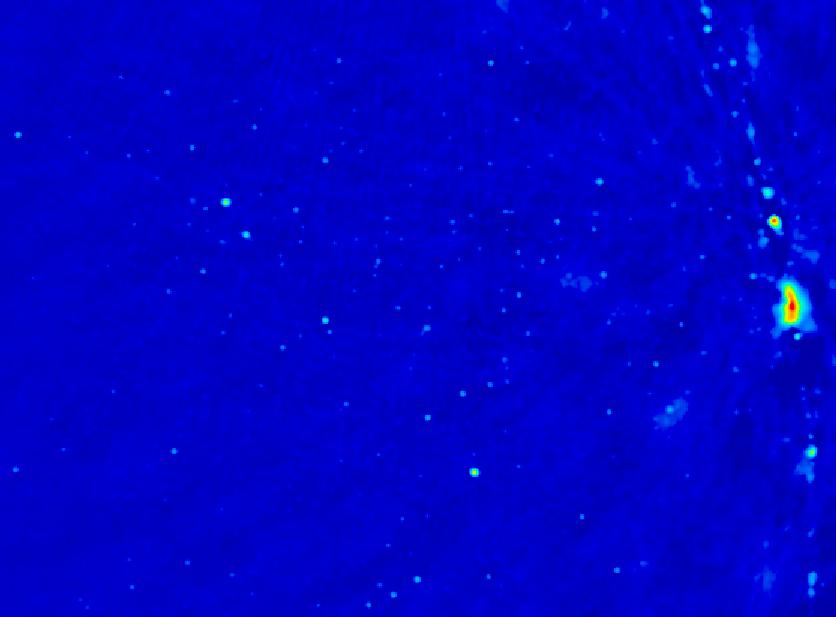 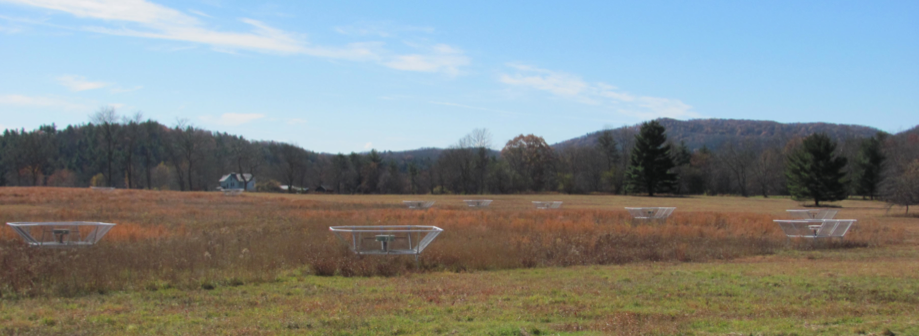 Reconfigurable => optimize for science goal
Minimum redundancy array
maximize u,v coverage => imaging
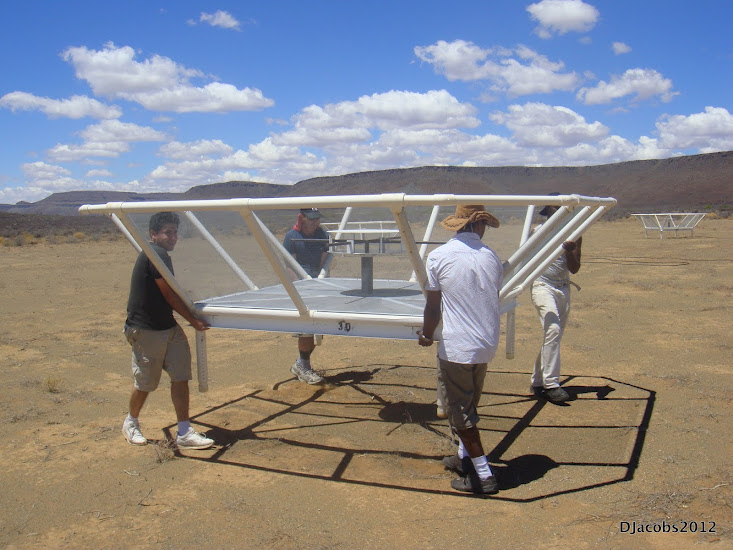 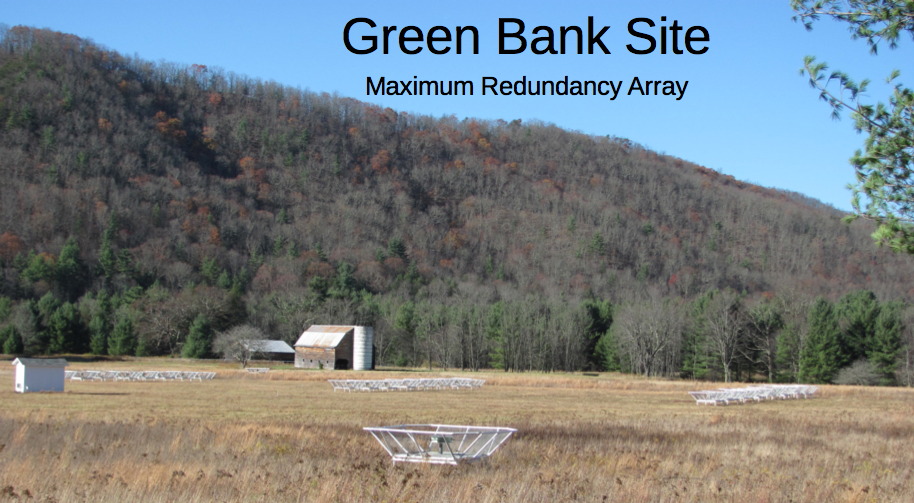 Delay spectrum analysis (Parsons): pile-up measurements in few u,v cells => coherently add spectra for PS analysis in freq = z
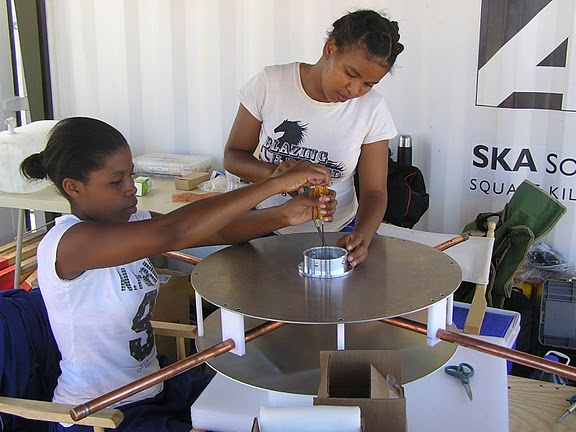 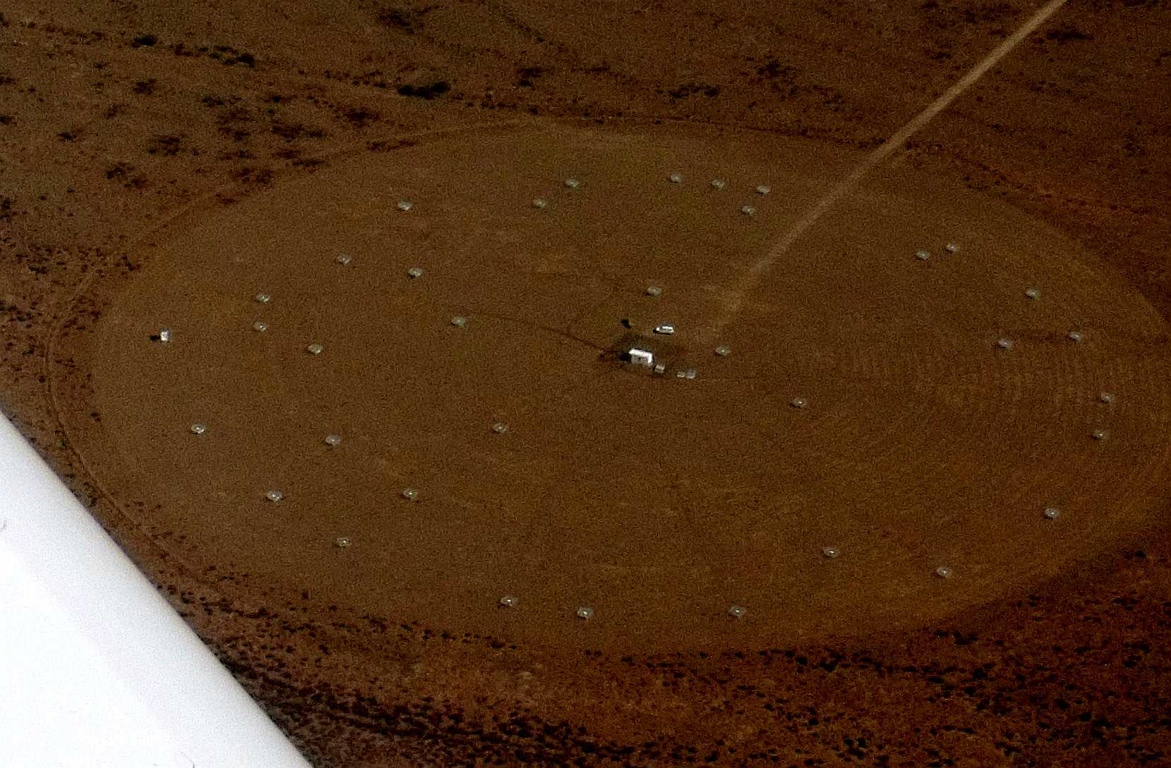 Established working array (now 64 elements) from scratch in ~ 6months, with help from SA (SKA, Durban)
Durban University of Technology
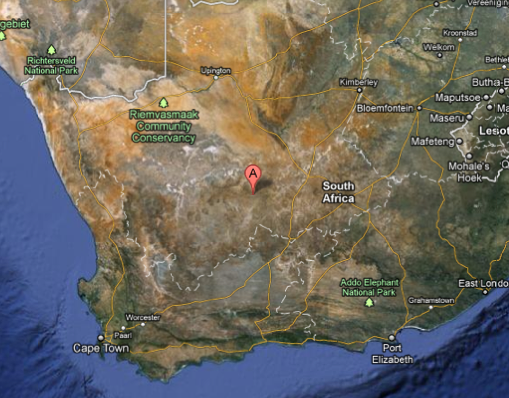 PAPER
575 km
Cape Town
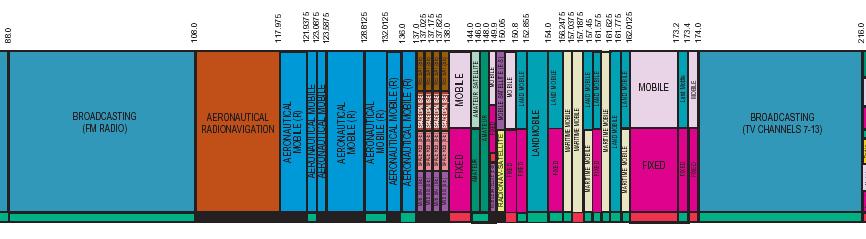 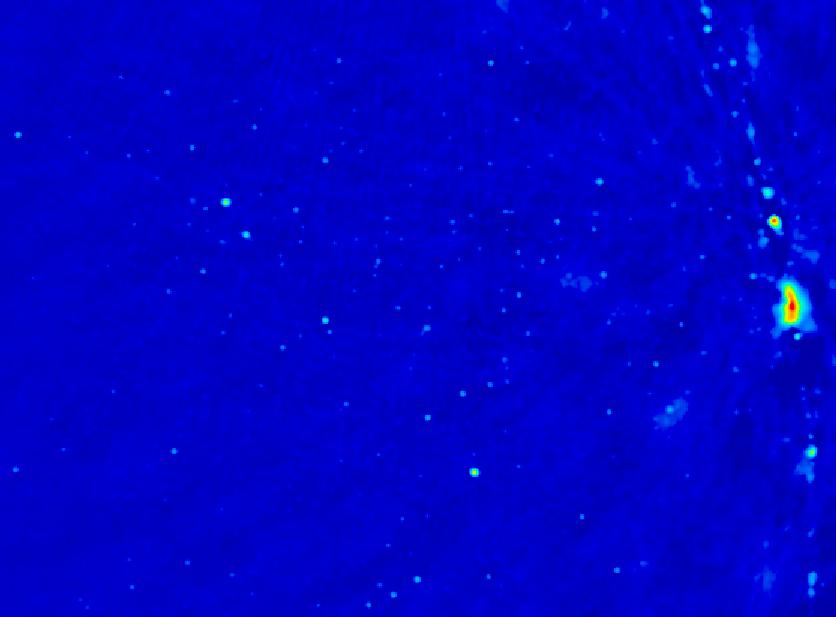 Challenge:  Interference
100 MHz z=13
200 MHz z=6
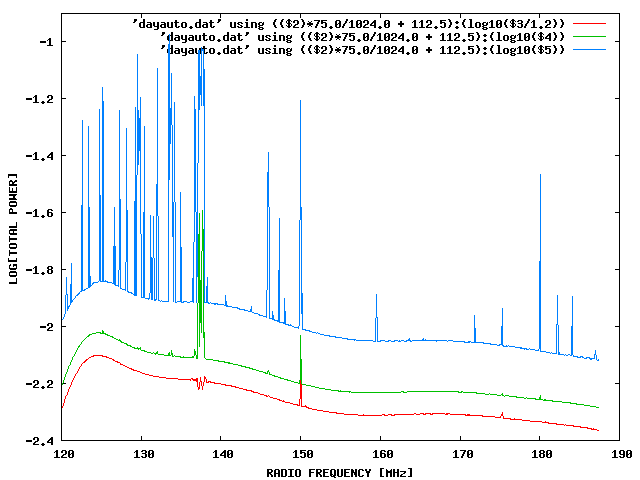 Aircraft
Orbcomm
TV
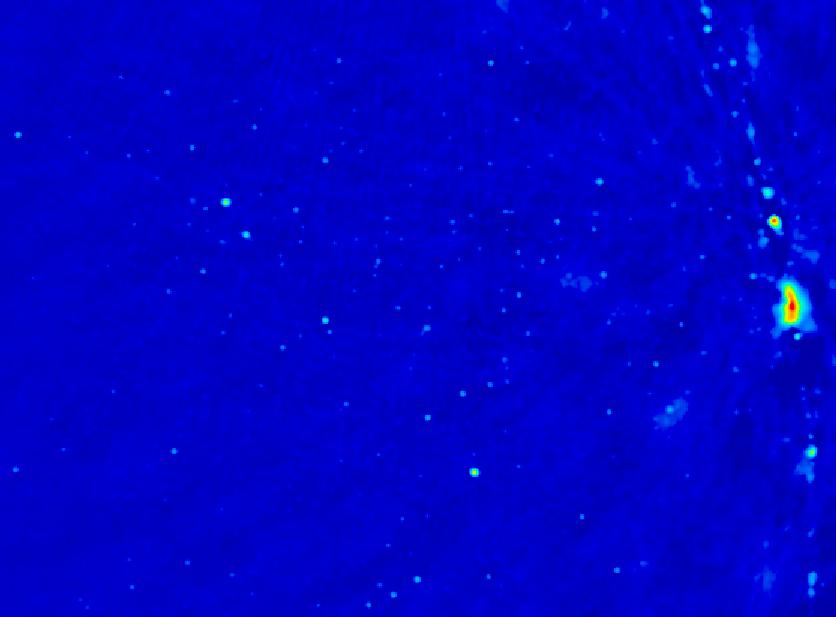 Solution: location!
PAPER South Africa
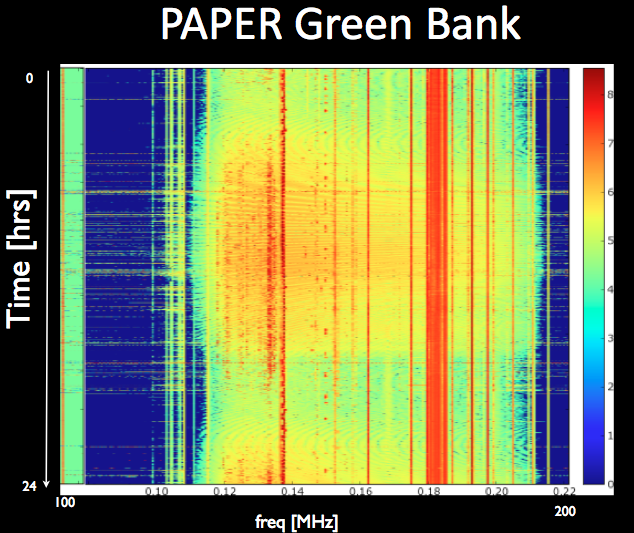 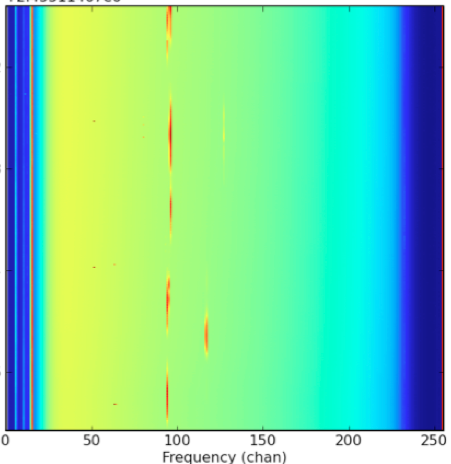 OrbComm
FM
ISS
OrbComm
200MHz
100MHz
100MHz
200MHz
US ‘radio quiet zone’
ZA ‘radio quiet zone’
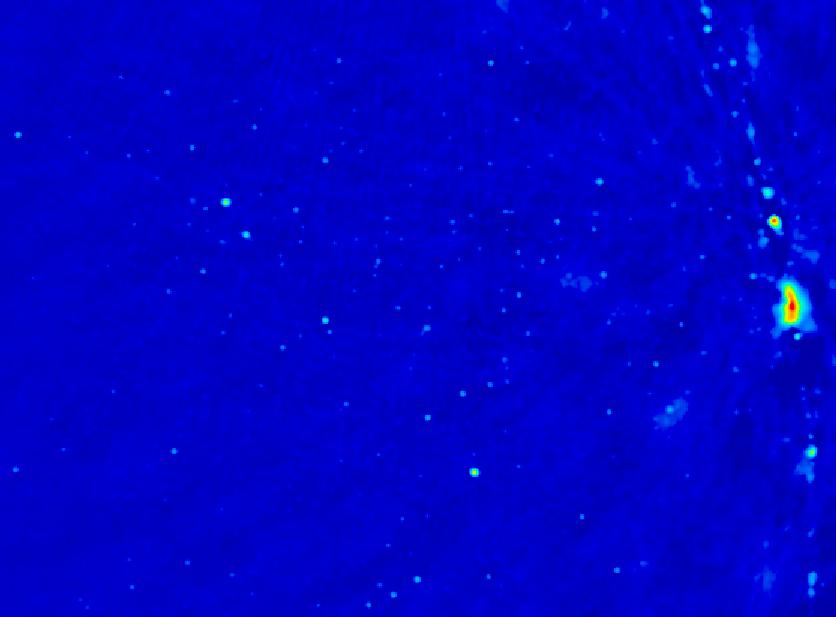 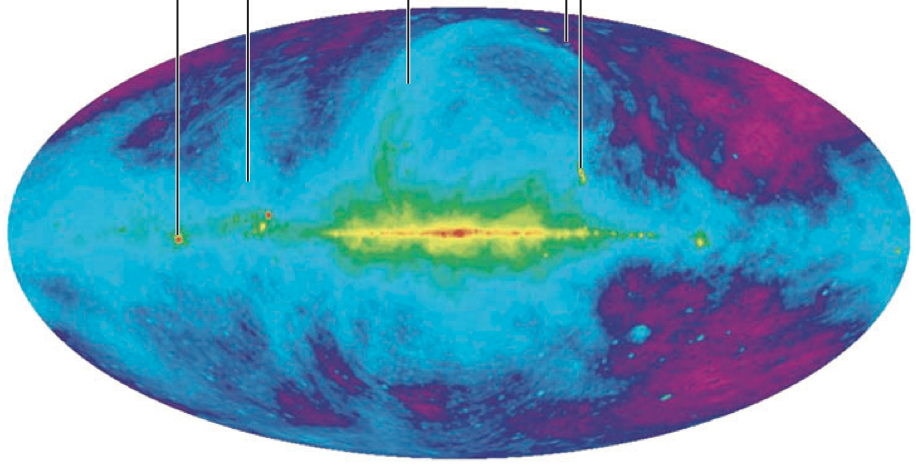 Challenge:  hot, confused sky at low freq
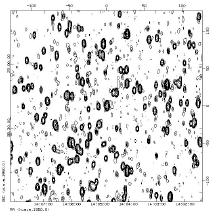 Haslam, Eberg 408MHz
Coldest regions: T ~ 100 (/200 MHz)-2.6 K = 104 x 21cm signal
 Highly ‘confused’: 1 source/deg2 with S140 > 1 Jy
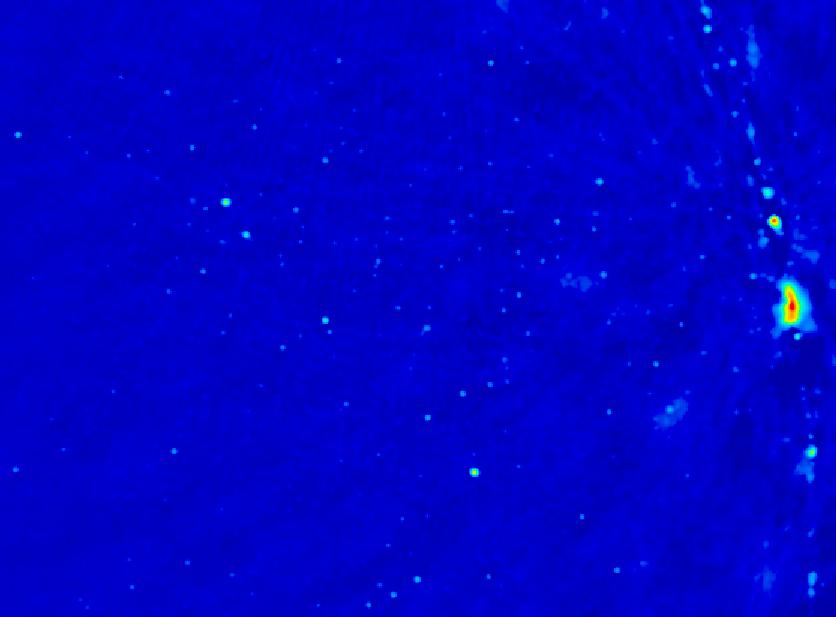 Solution: spectral decomposition
 Foreground= non-thermal= featureless over ~ 100’s MHz  (cf. Edge ea)
 Signal = fine scale structure on scales ~ MHz
Signal/Sky ~ 10-5
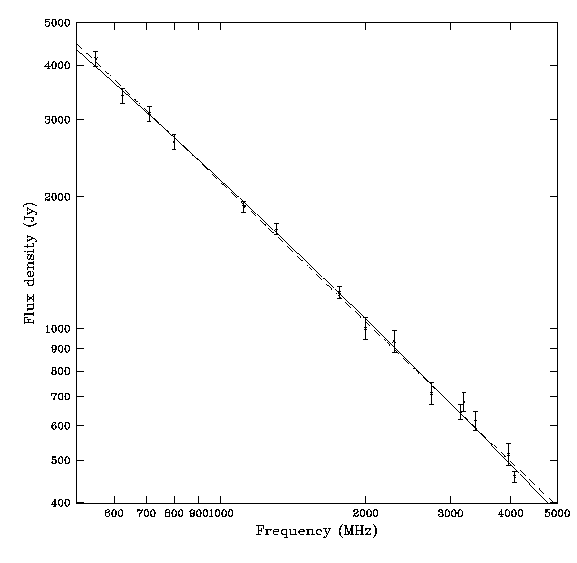 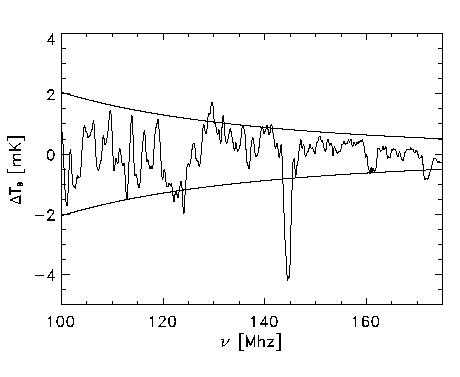 Cygnus A
z=7
z=13
500MHz
5000MHz
Critical to mitigate freq dependent telescope response!
Gain
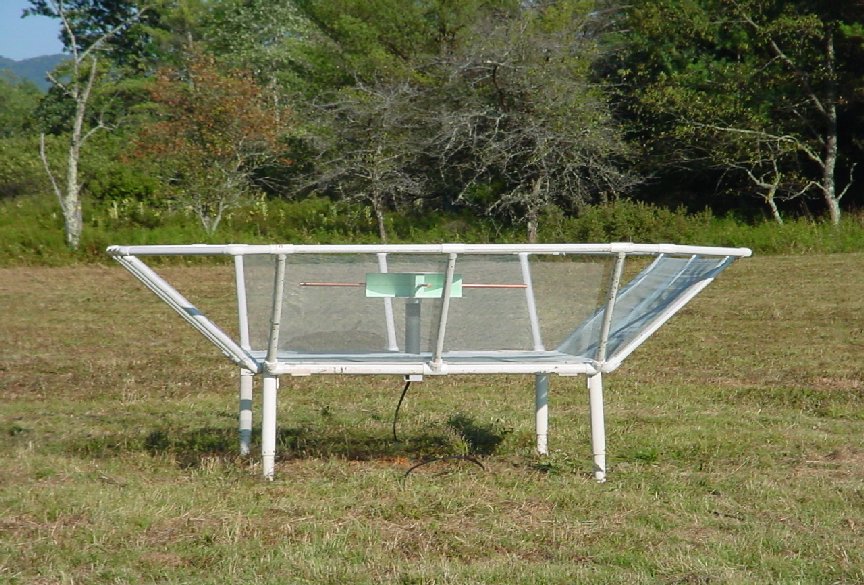 PAPER Antenna: ‘clean machine’ 
Sleeve dipole + flaps
Smooth, broad response in frequency and angle
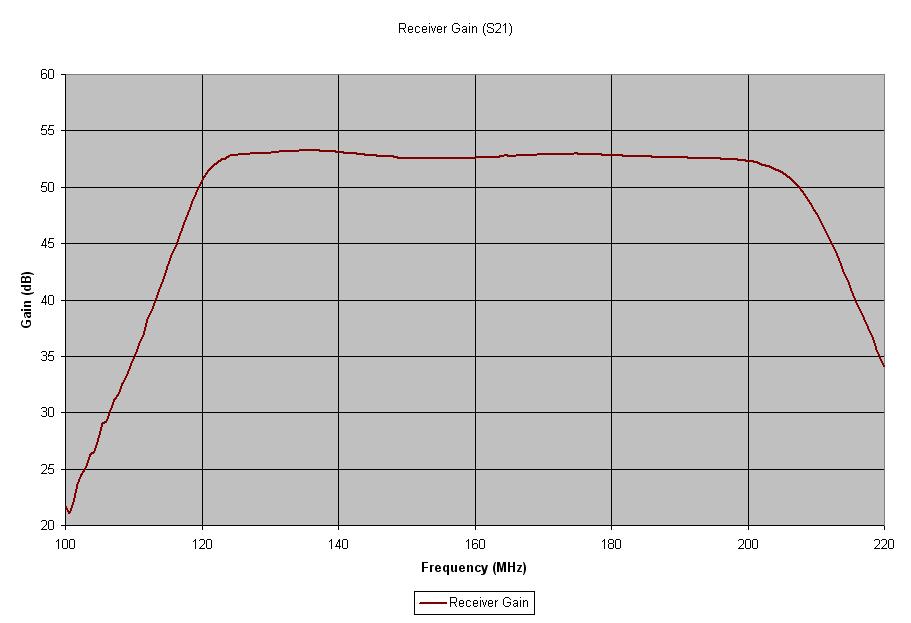 10dB
120MHz
200MHz
LNA: Trx = 110K, 30dB gain 120-180MHz
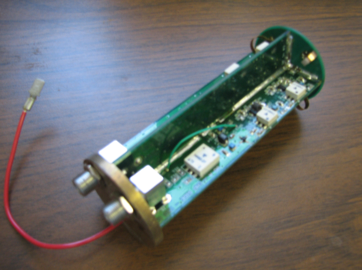 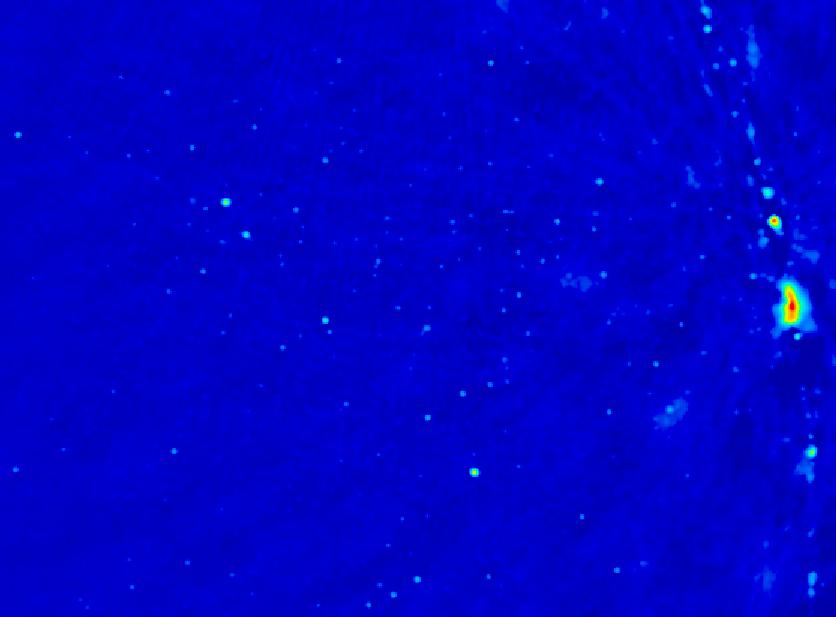 PAPER Primary beam
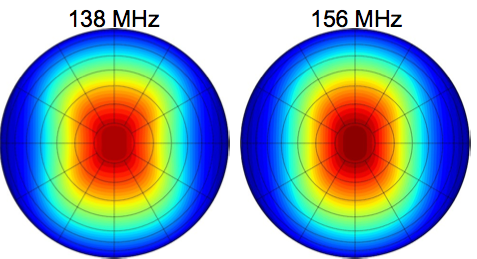 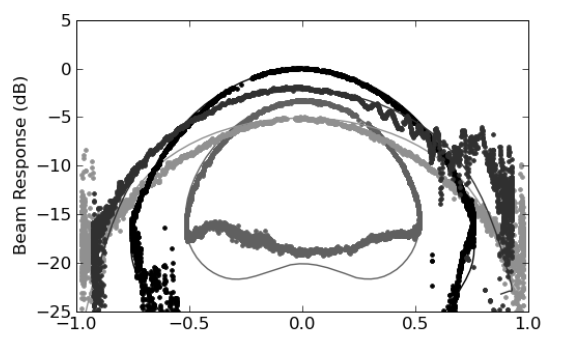 FW10% ~ 90o
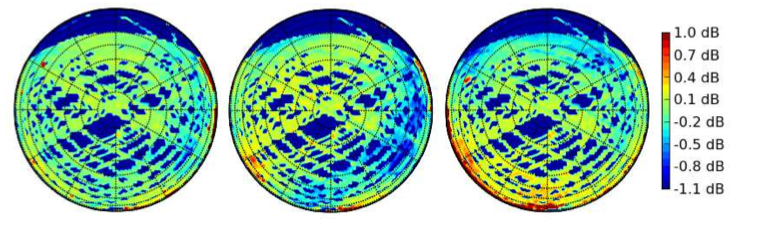 Measure power pattern using Orbcom at 136MHz
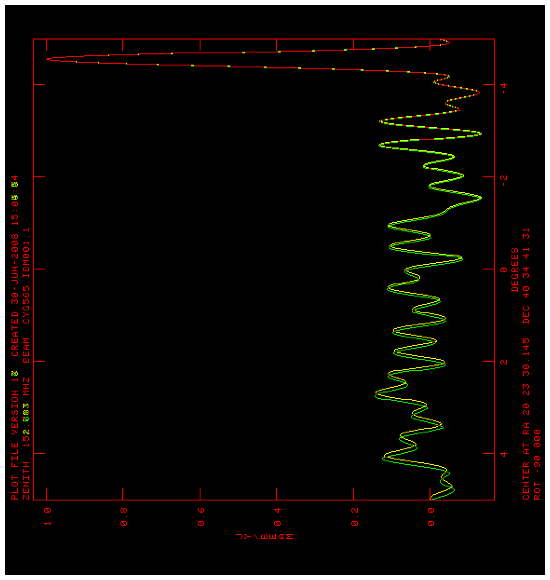 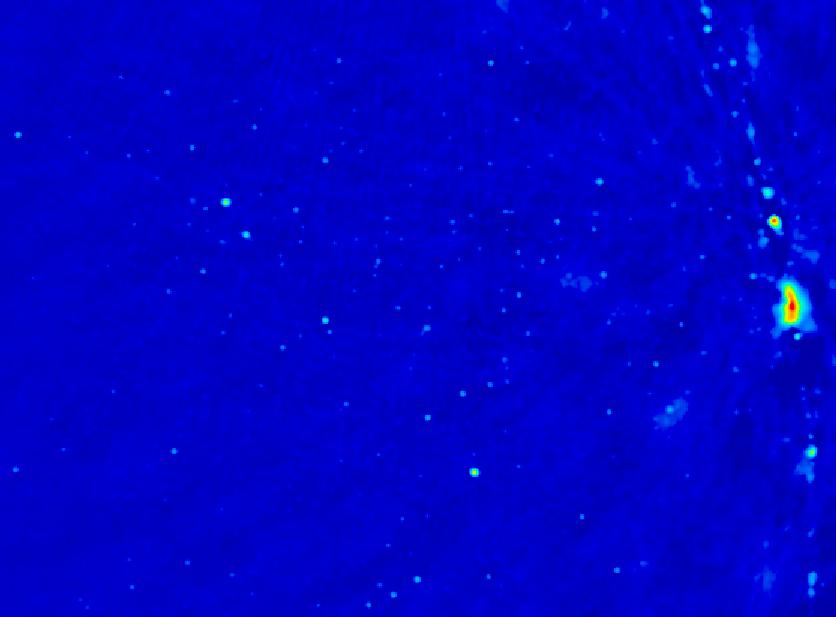 Challenge: array spectral sidelobes
Synthesized beam (PSF) is frequency dependent => smooth spectral  fitting over MHz bands does not remove  far-out  sidelobes of (residual) bright sources
1MHz separation
Rphys ~ 1.7Mpc
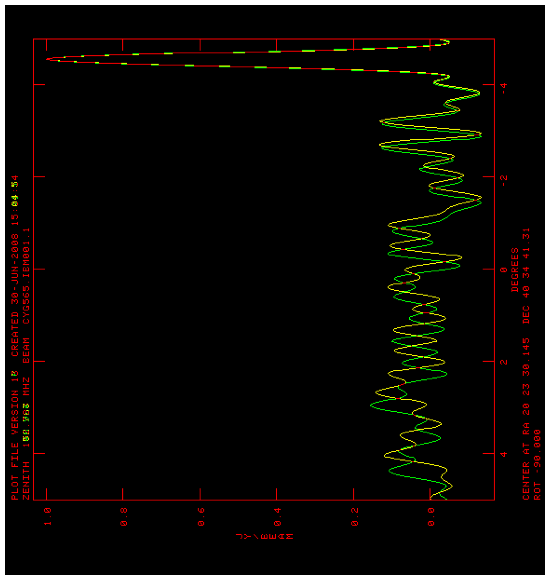 10o
5MHz separation
Example: frequency differencing
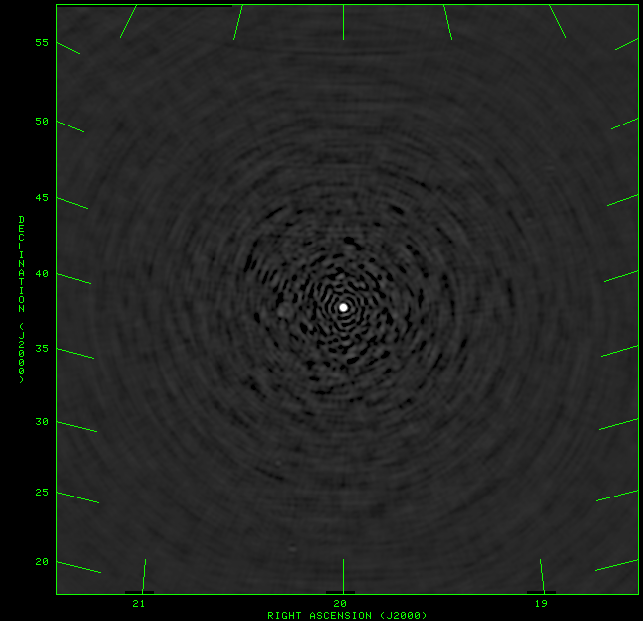 Cyg A,  DNR ~ 1000
1. Find and subtract continuum through selfcal/deconvol/UVSUB => residual sidelobes due to imperfect calibration
2. Subtract channels to remove residual continuum
50kHz separation => noise limited
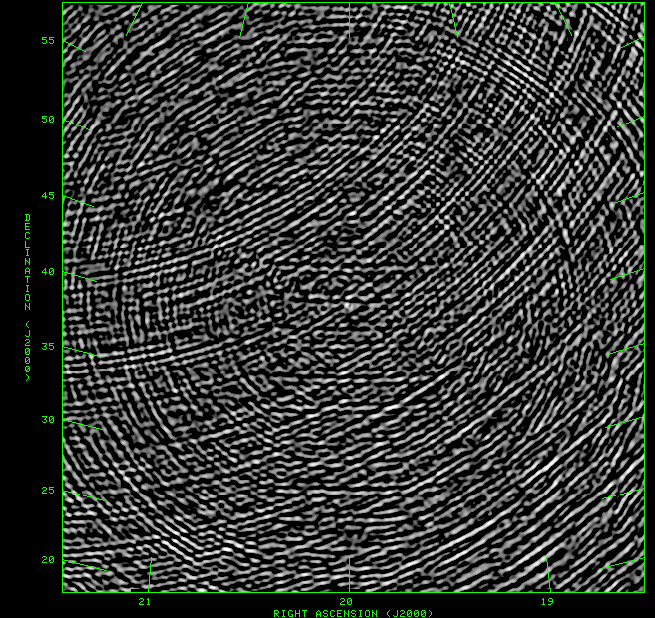 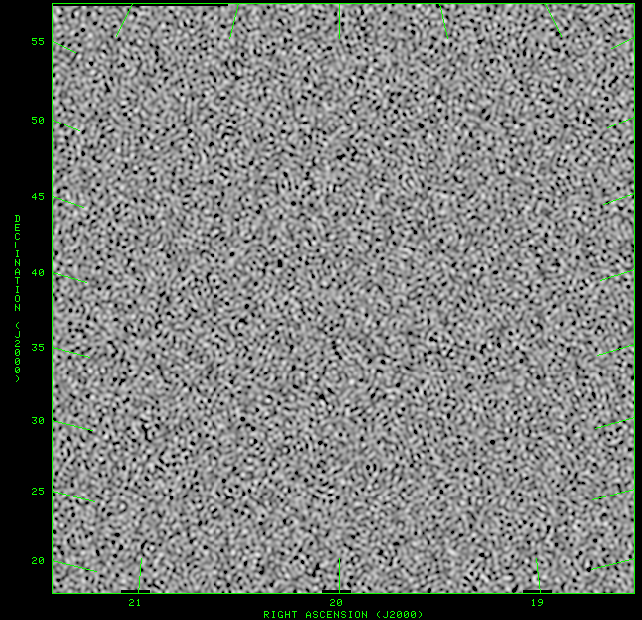 5MHz => sidelobe limited
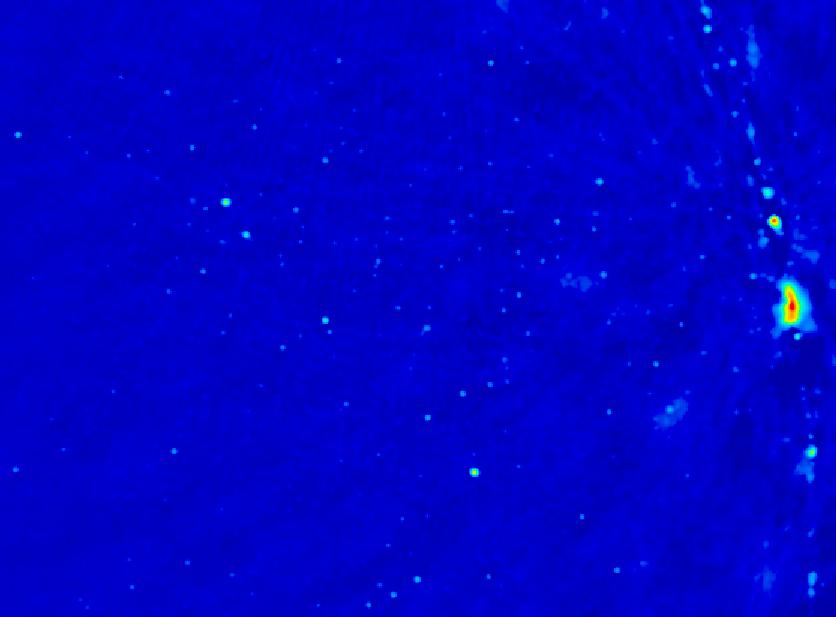 Stringent calibration requirements  (Datta ea 2010)
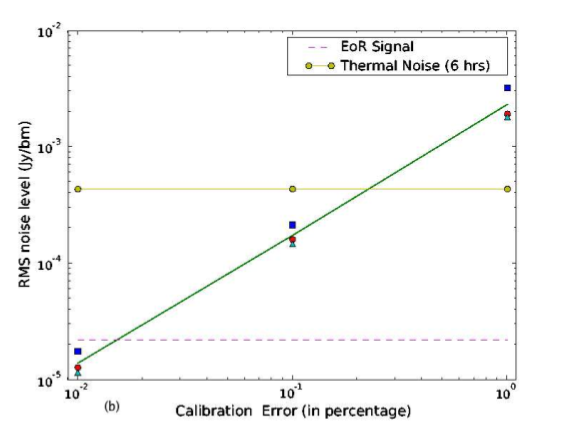 Sidelobe noise
Thermal noise (6hr)
1%
0.1%
Bright source removal requires better than 0.2% antenna calibration to reach thermal noise each day
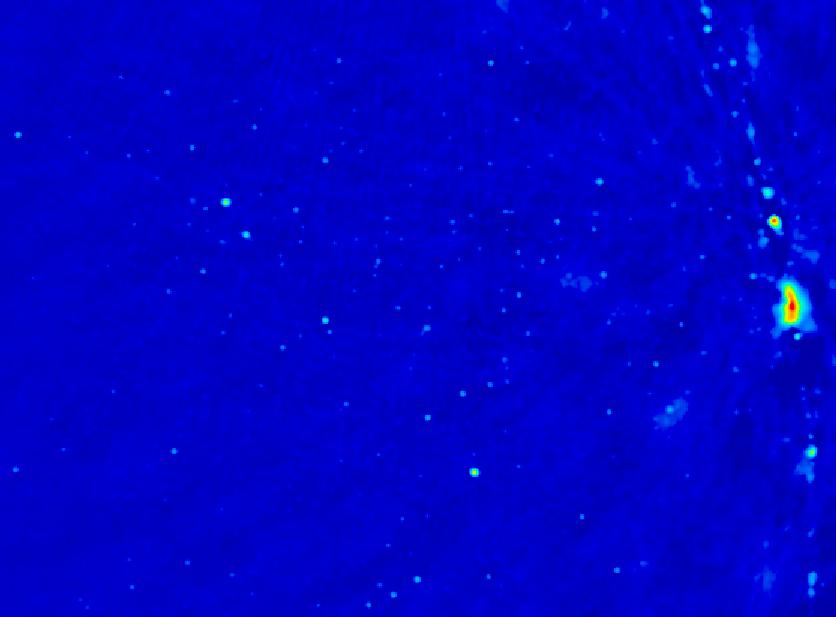 Results from standard calibration and imaging
32 stations in GB,  64 in Karoo: first test imaging results
 Violates all assumptions in synthesis imaging (eg. SIRA)
 Transit array => image in snapshots in time (10min)
 Very wide field (‘full sky’) => require 3D FT  (facets) 
 Very wide band (octave) => require multifreq synthesis (currently image snapshots in freq ~ 10MHz)
 Very high dynamic range > 105: requires extensive iteration in selfcal/deconvolution
 Structure on all scales => require ‘multiscale clean’
 Strong and weak RFI: multiple layers of flagging
 Image processing is SLOW:  10min observations requires hours to image/deconvolve on local cluster
CygX region
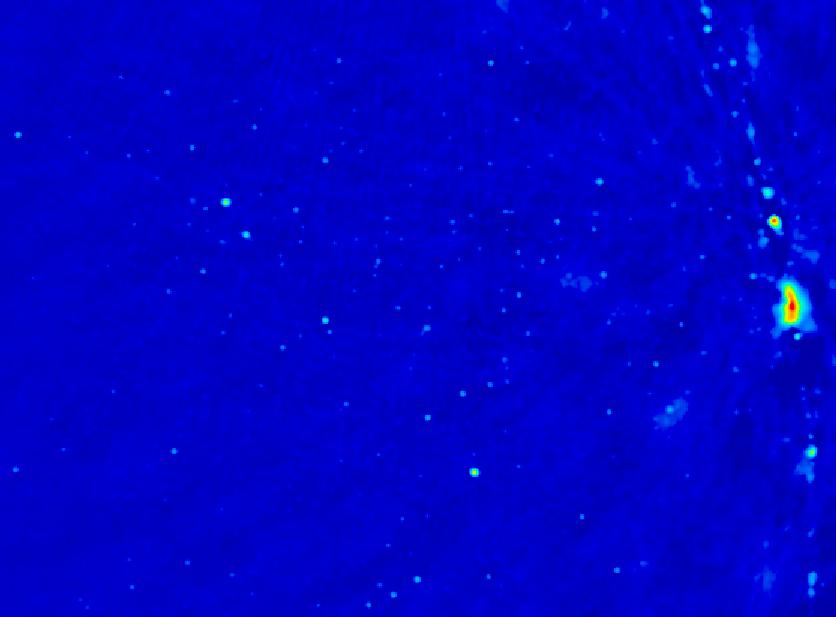 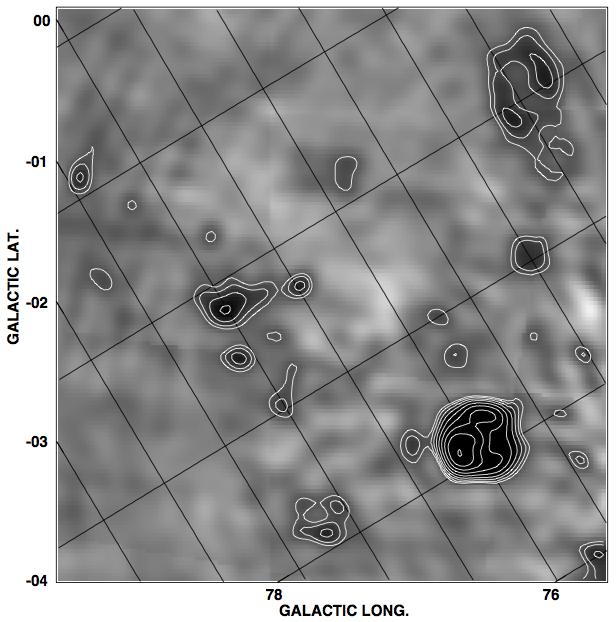 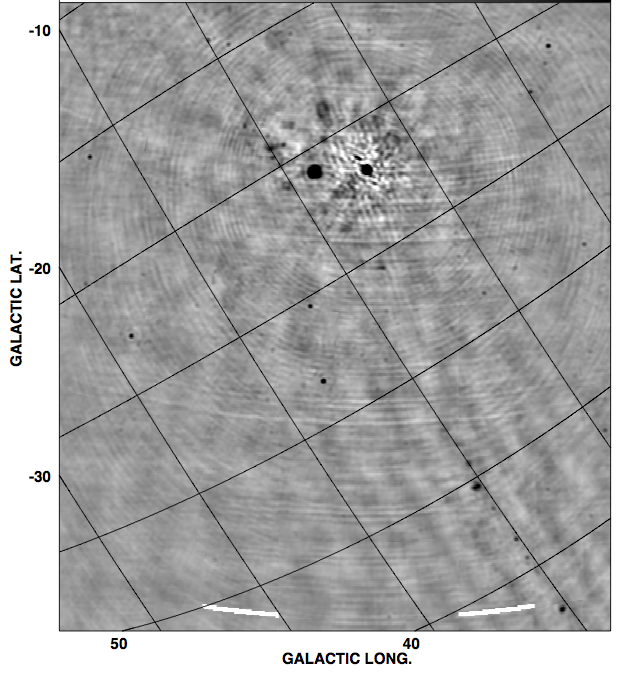 PGB32
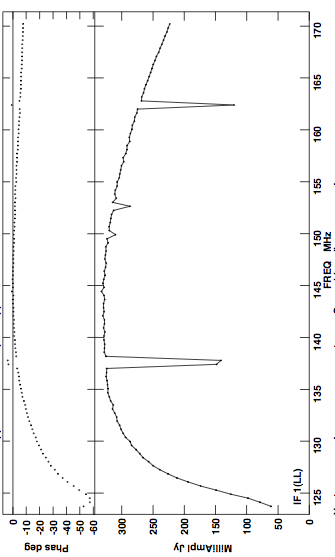 G82.2+5.3
120MHz
180MHz
Cygnus A
G78.2+2.1
W51 region
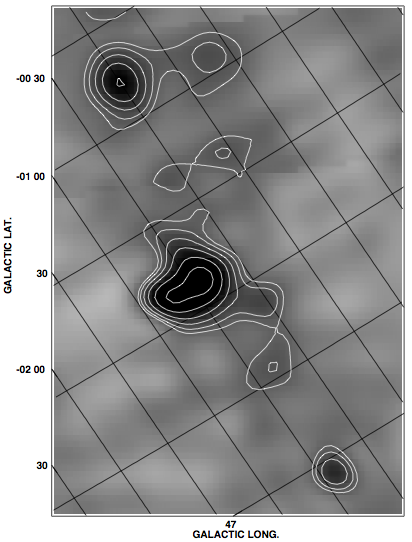 Galactic plane
1 hour, BW=30MHz
 18’ resolution
 DNR ~ 9500
 Weakest src ~ 4 Jy
G49.2-0.7
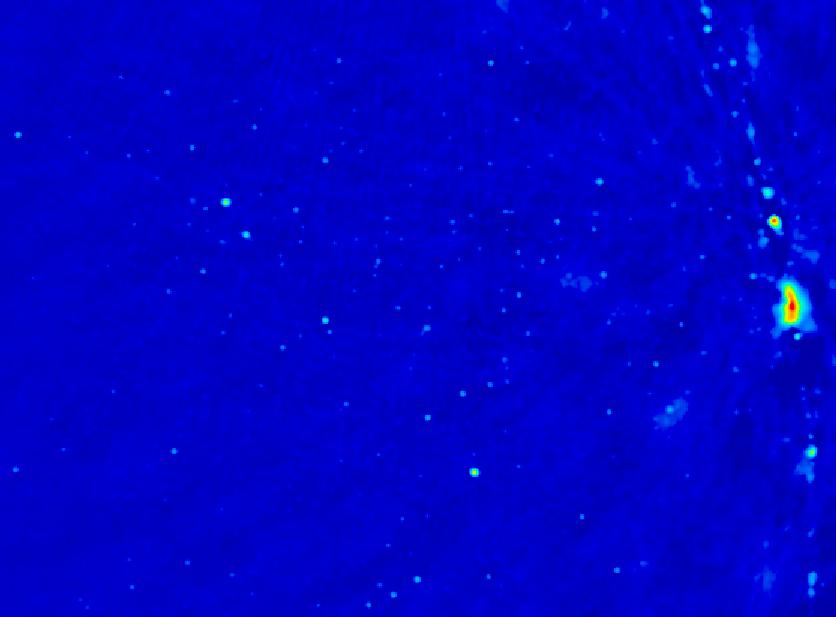 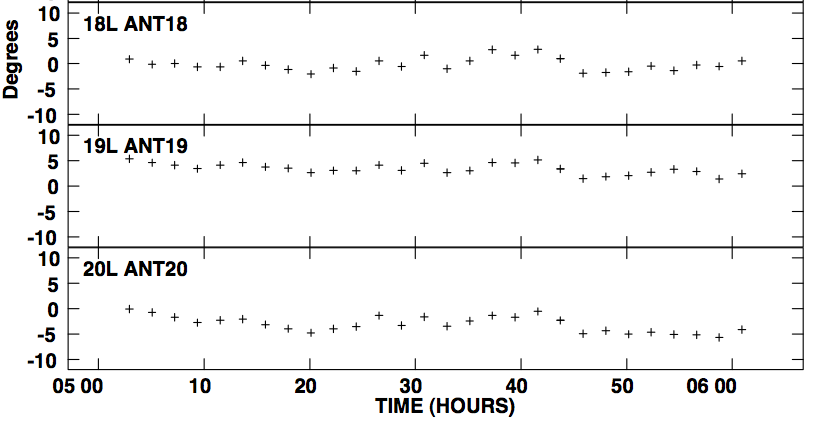 Stable system: selfcal gain solutions 
 Few deg over 1hr
 Few % over 1hr
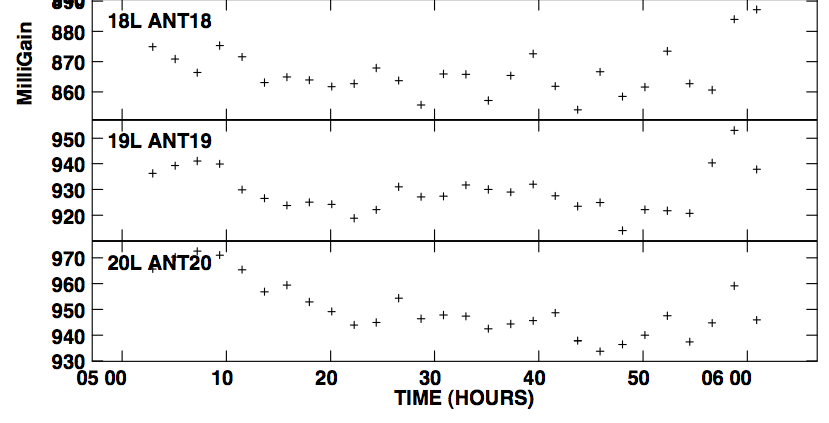 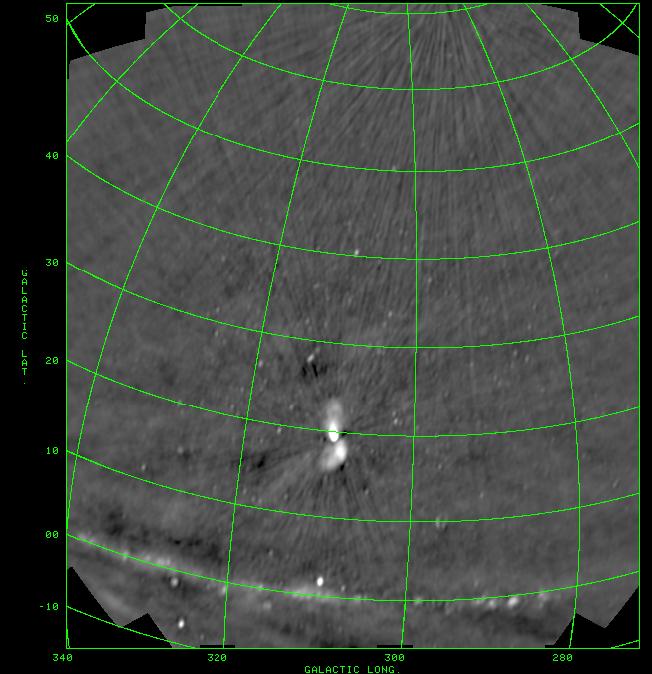 PSA64, July 2011
10min snapshots
BW = 60MHz 
DNR ~ 1000
Weakest src ~ 1Jy
10o
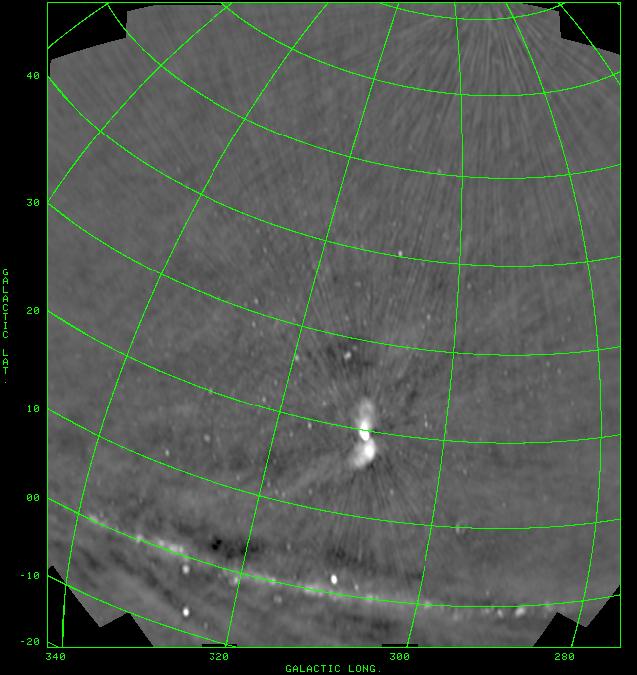 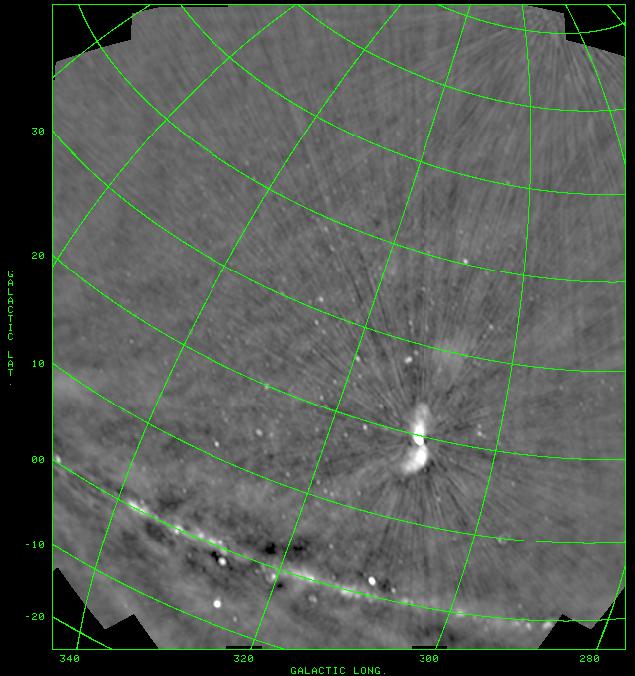 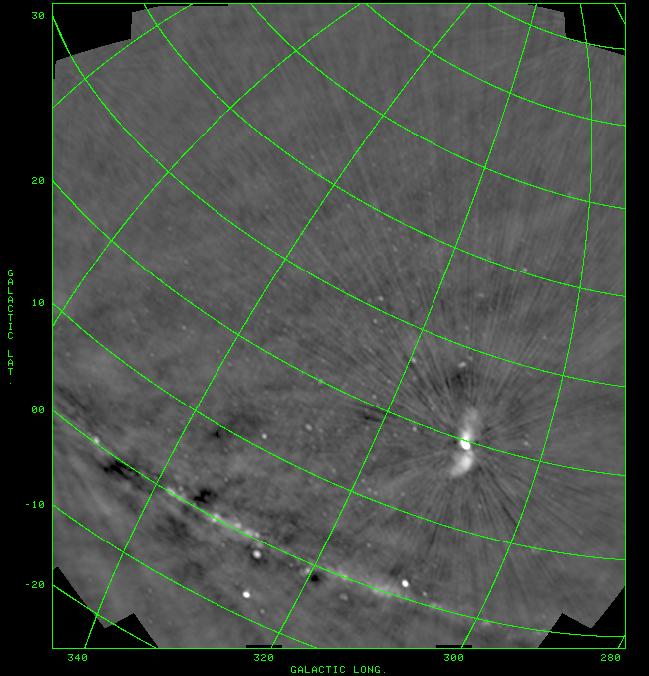 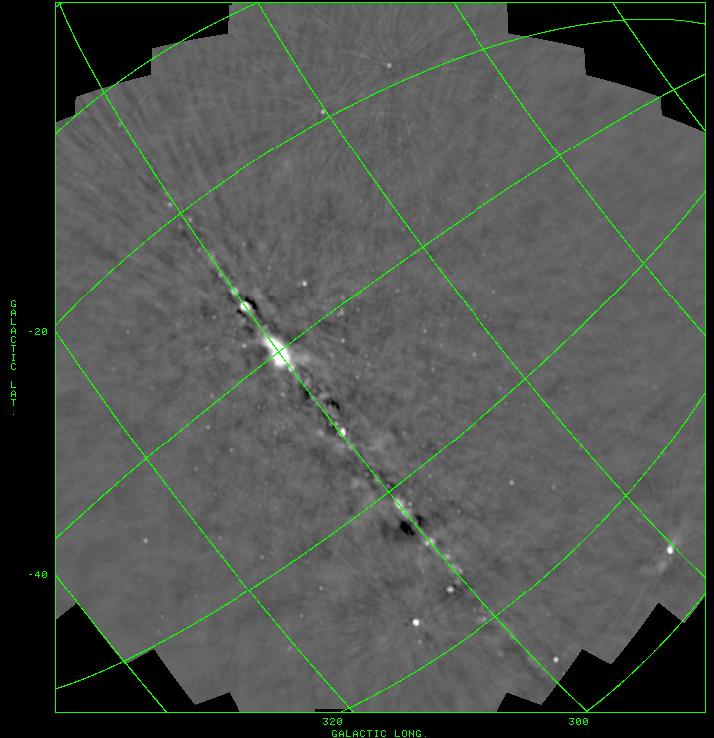 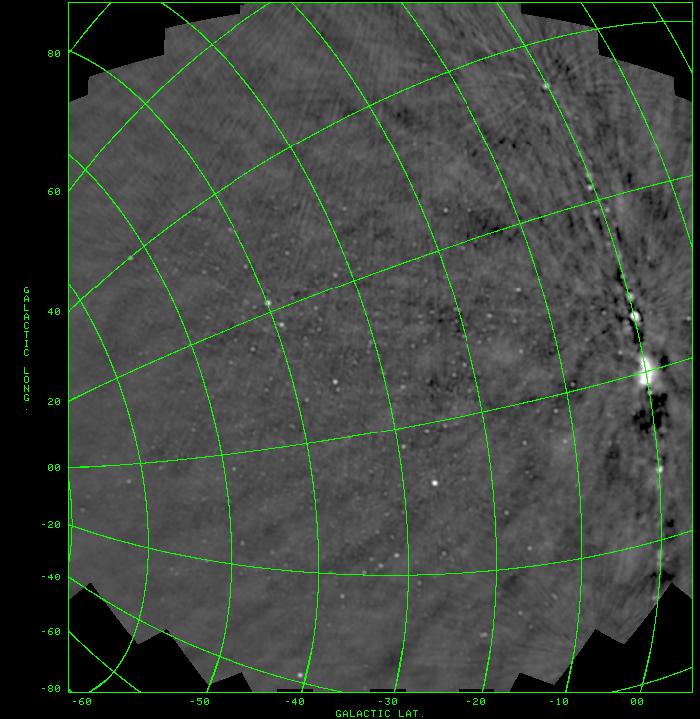 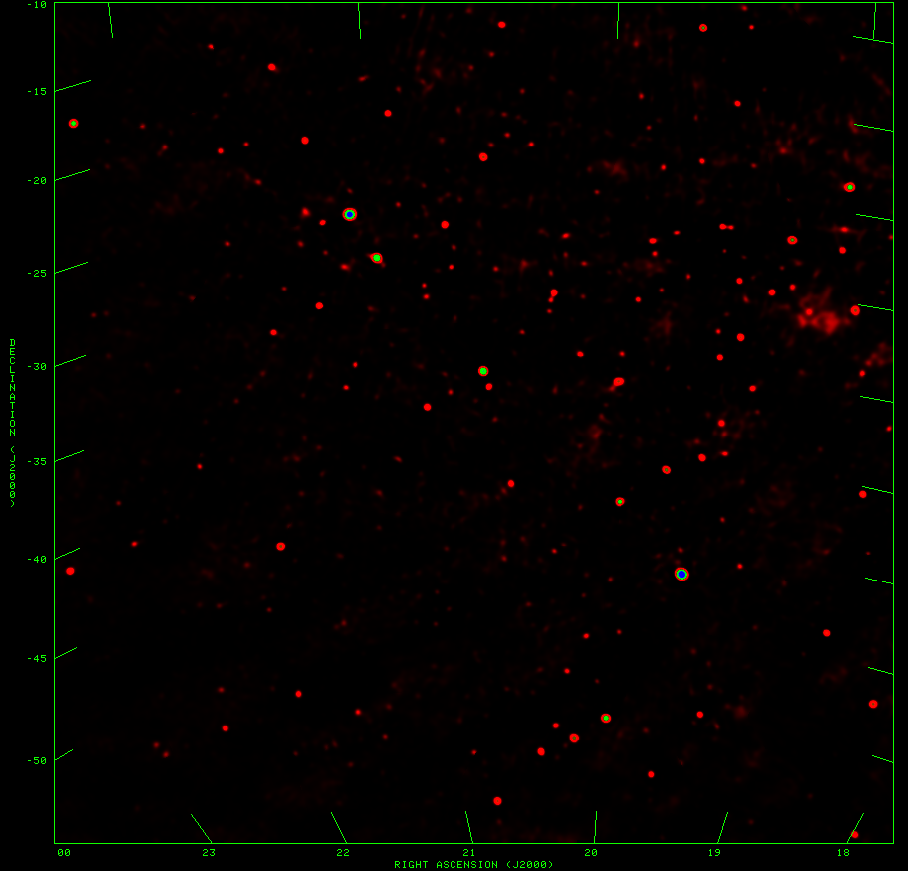 Ancillary science on way to reionization
Unique parameter space
 Continuous ‘all-sky’ monitor (GRBs, XRBs...)
 Sensitivity(10min) ~ 5mJy
 Sensitive to LSS (15deg at 15’ res)
 Broad freq range
10o
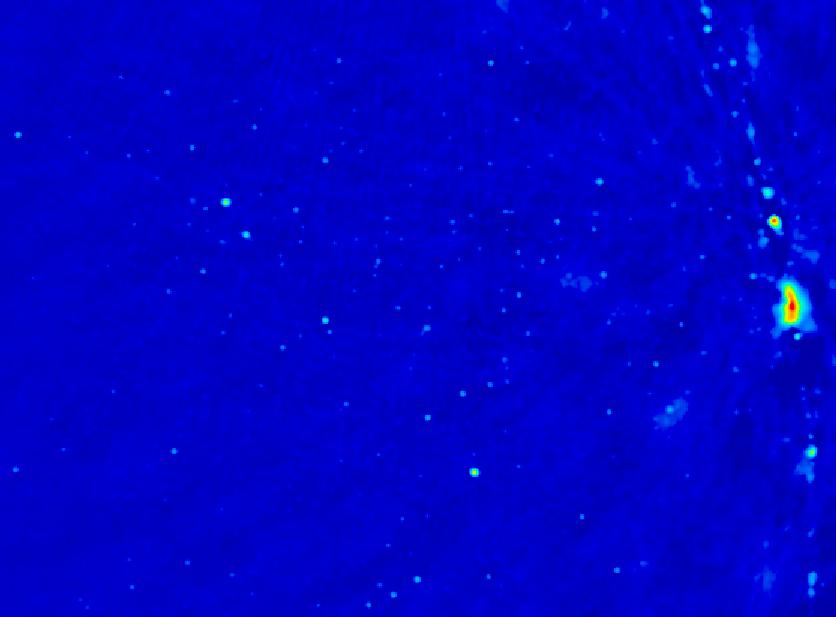 Radio galaxies: imaging and spectra 120 to 180 MHz
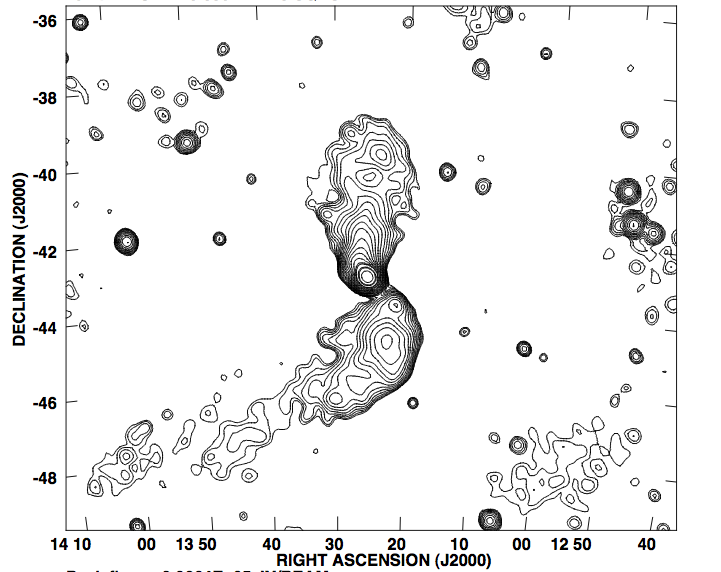 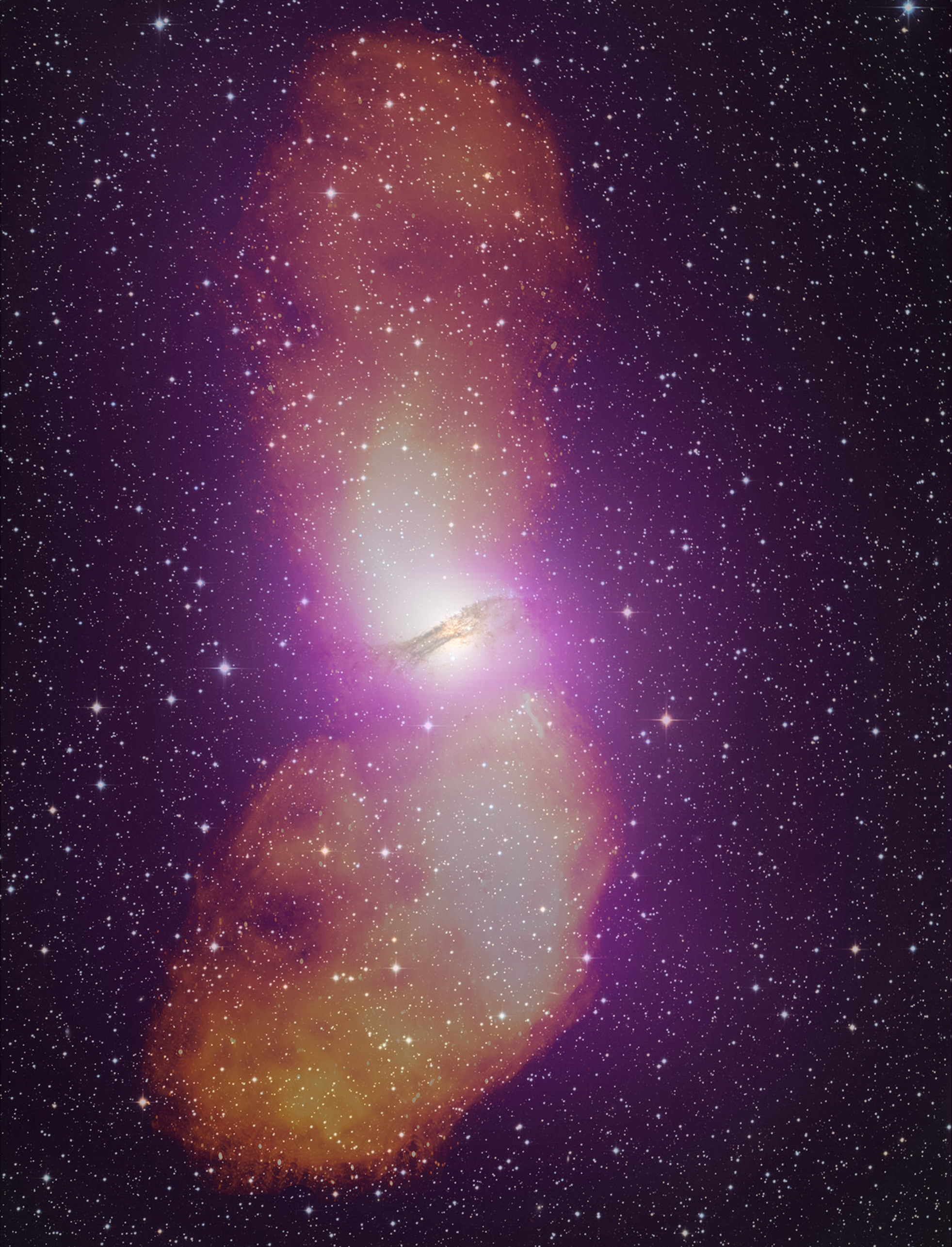 600kpc
Parkes: 1.4 GHz, 50hrs
Stefan ea 2012
PAPER: 120 to 180MHz, 60min
SNR searches, spectra, imaging: find the missing large SNR?
 Galactic HII regions: free-free absorption (EM > 104 pc cm-6) => 3D study of thermal/nonthermal ISM
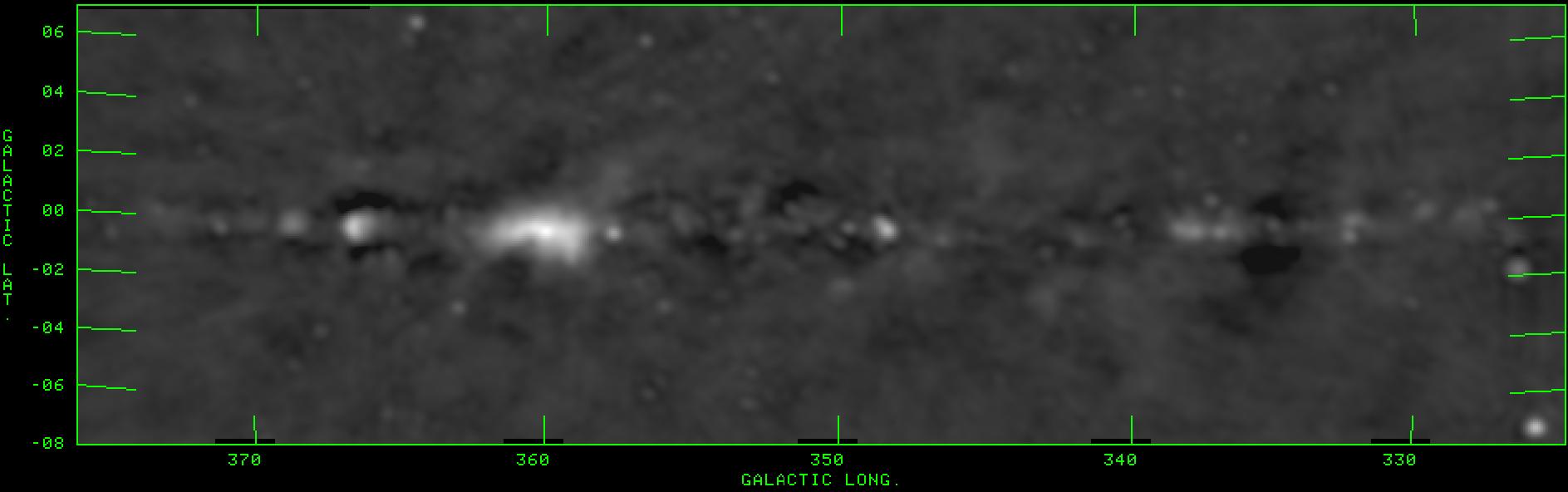 SgrA*
RCW131-HII
W28-SNR + M8-HII
Kes40,41-SNR
RimNeb-HII
RCW132-HII
CTB37-SNR
10o
15’=40pc at GalCent
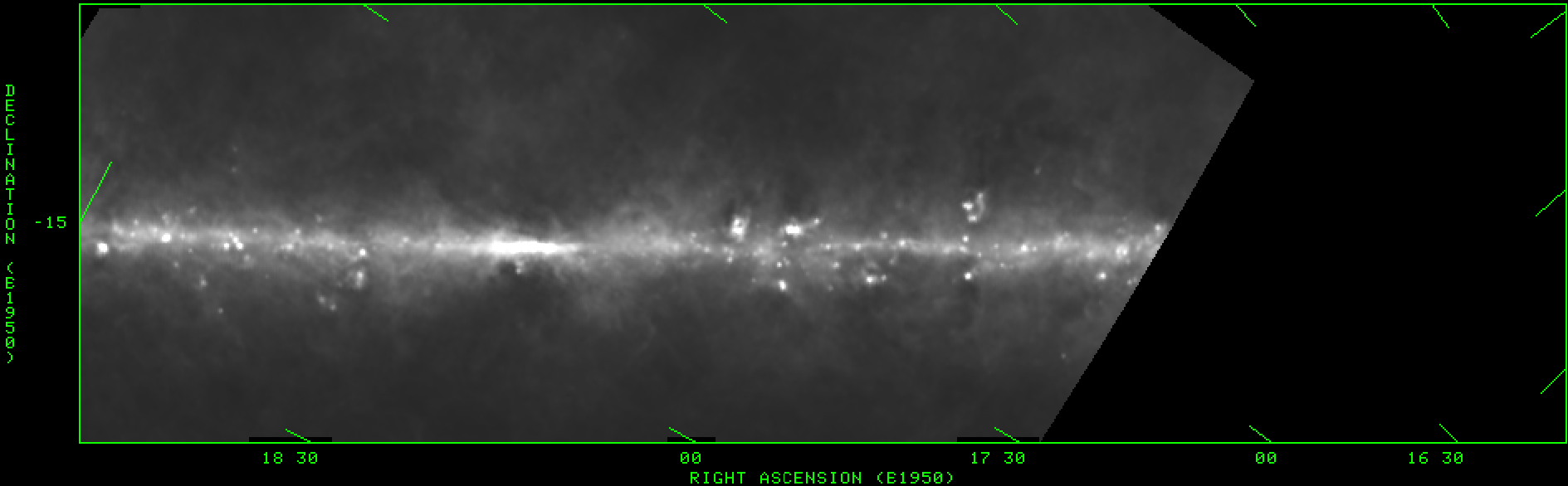 IRAS 100um
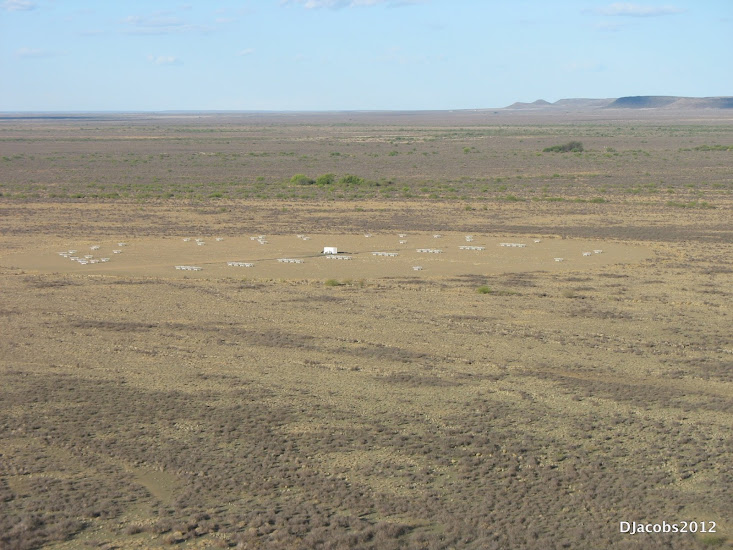 Cosmic Reionization
Cosmic reionization: last frontier in studies of large scale structure formation 
 Quasar spectra + CMBpol provide first insights: increasing neutral fraction at z ~7,  but finite ionization to z ≥ 10
 HI 21cm signal: direct observation of neutral IGM
 SKA required for full tomography
 PAPER: making first all-sky images; targeting first statistical detection by 2013
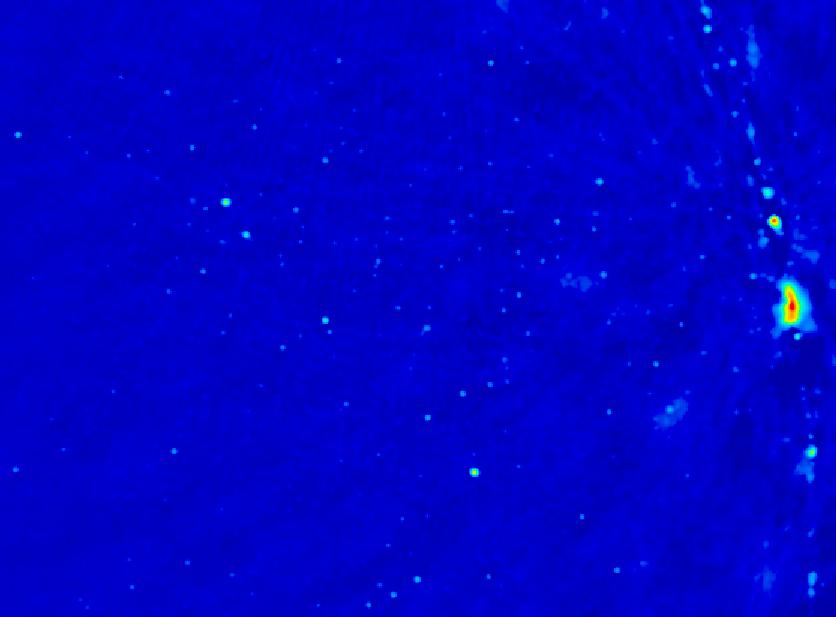 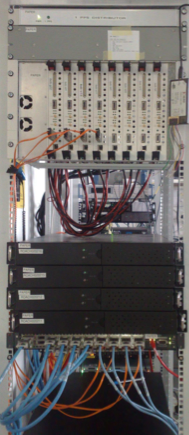 PAPER: (Xilinx) FPGA-base correlator from Berkeley wireless lab (CASPER)
IBOB F engine: sample, digitize, transform (τ  ν), using polyphase filter (‘preconvolution’)  
 ROACH X engine: cross multiply V (baseline, ν)
 Cross-connections: ‘packetized correlator’  using 10Gb Ethernet protocol + commercial data routers  
 ROACH II: Easily scalable and reconfigurable. Estimate current architecture is scalable to 256 antennas w. 100MHz bandwidth
Computing and data storage (Penn) 
 Cluster computing: 32 octal core servers 
 Store raw visibilities: RAIDS 120 TB
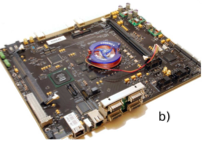 Sources responsible for reionization
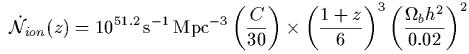 Galaxies at z>7
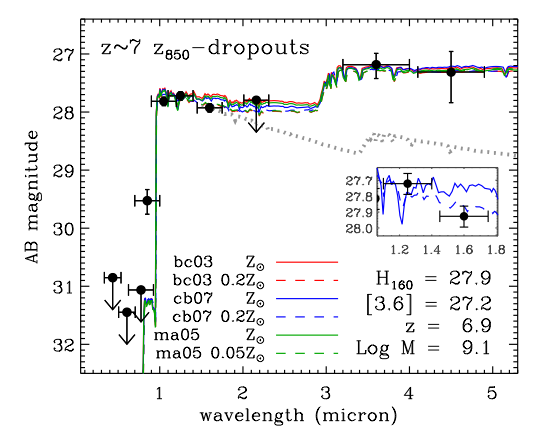 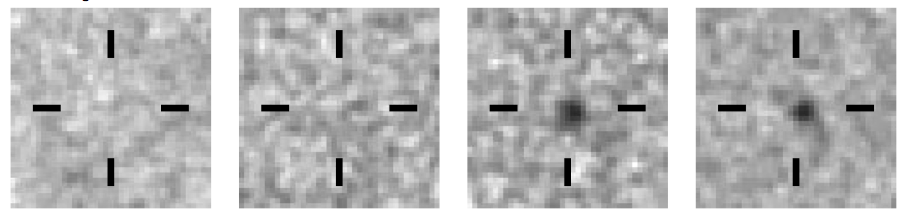 >1um
<1um
HST/WFC3 Bouwens et al. 2010
Note: SDSS quasars (SMBH) are insufficient to cause reionization
Reionization by normal galaxies
Roberston + Ellis 2010
z ~ 7 requires fesc > 0.2 and C < 30 
 z ~ 8 requires fesc > 0.2 and C < 10
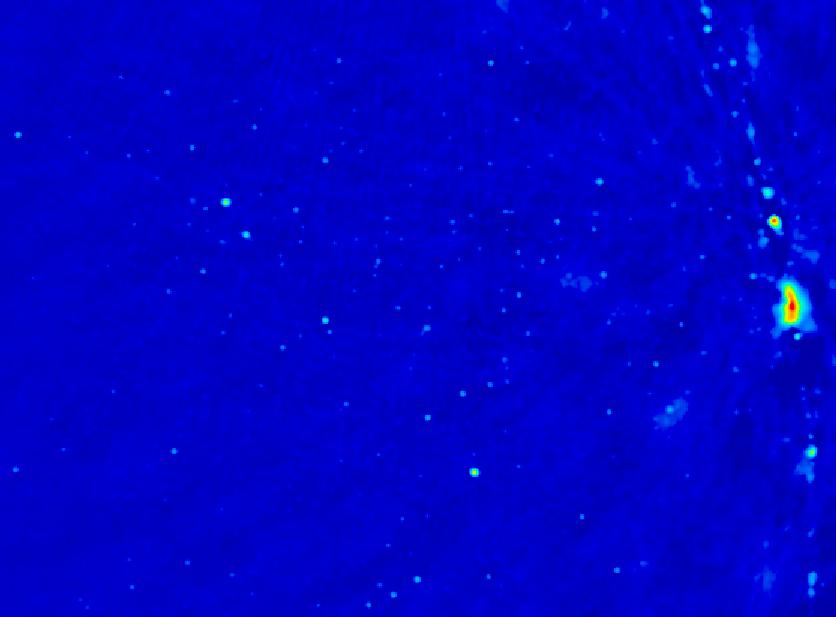 Alternative hypothesis to Stromgren sphere: Quasar Proximity Zones (Bolton & Wyithe; Bolton & Haehnelt)

 RNZ = density of  ionizing  photon from 
quasar > background

   =>   RNZ  ~  [Lγ]1/2 

 Increase in RNZ from z=6.5 to 5.7 => 
rapid increase in photon mfp during final 
(overlap) stage of reionization 

 Either case (CSS or PZ) => rapid 
evolution of IGM from z ~ 5.7 to 6.5
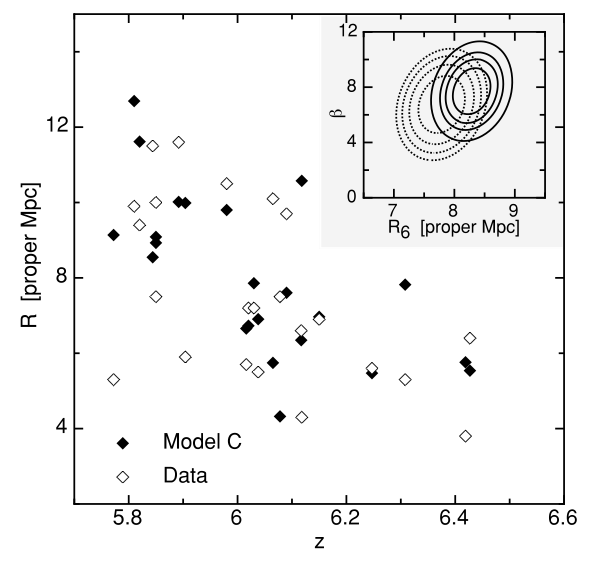 PS analysis: Delay Transform (Parsons)
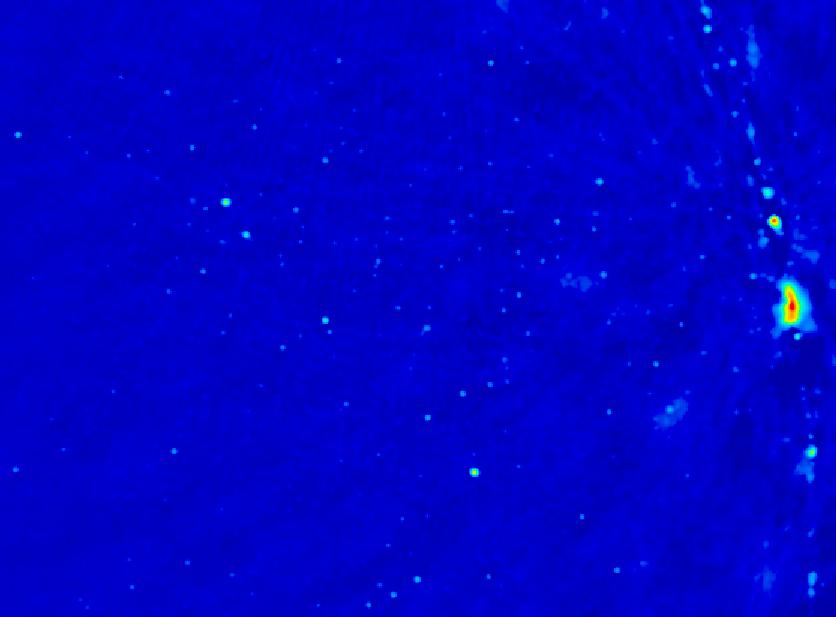 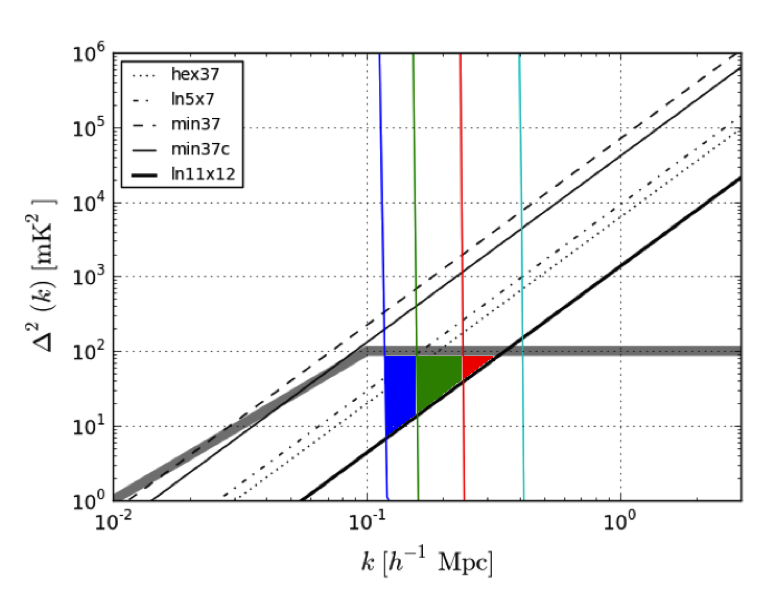 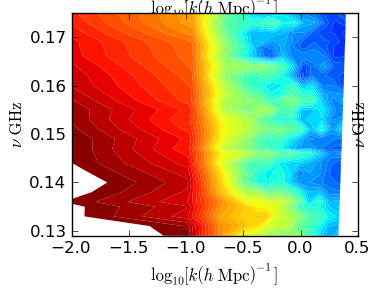 HI Bubble dominanted epoch?
signal
Baseline-based, PS analysis in freq = z
 Synch. Foregrounds have sharp cut-off
 Max redundant array  PS detection with PSA128 in 120d w. 3 flds, 2hrs/fld/day 
 Wide band analysis is critical
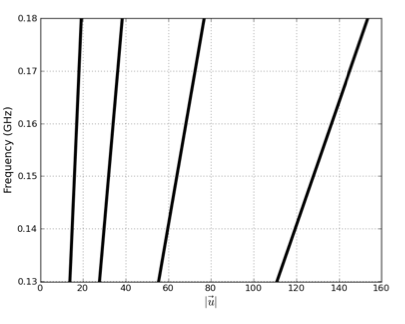 Short baselines => minimize ‘mode mixing’ of spatial and spectral freq
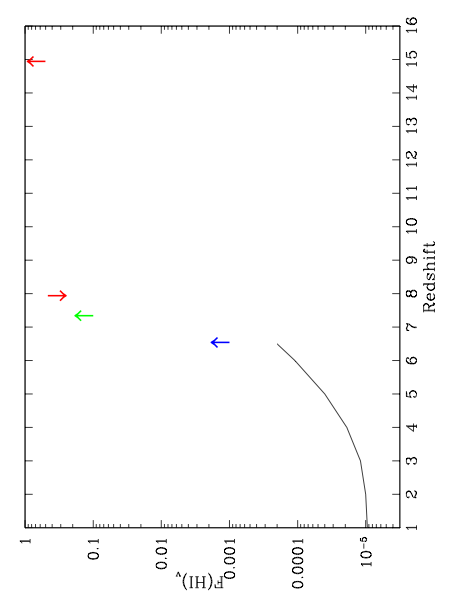 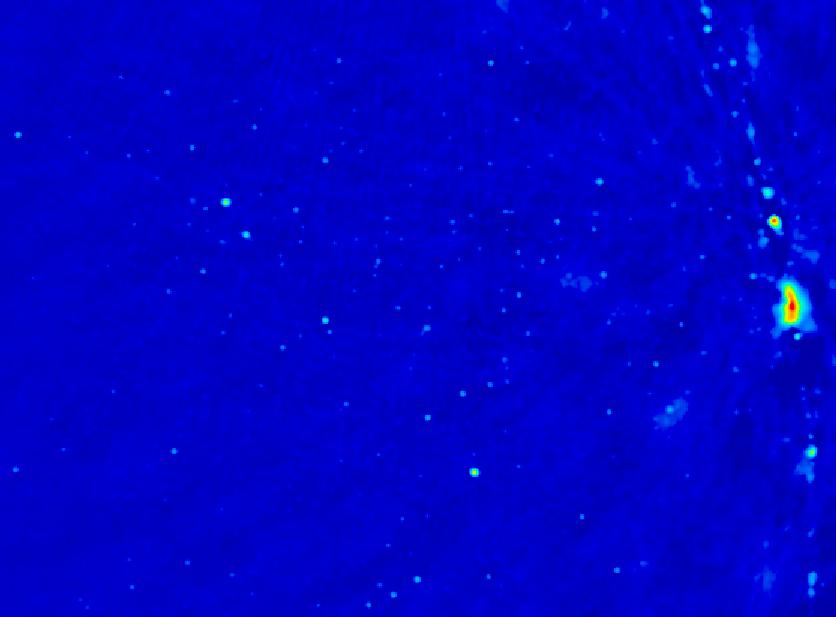 3.34
0.95
0.48
0.65
0.38Gyr
CMBpol
Q-DLA
QNZ
GP
z=7.1 quasar => rapid change in IGM? 
 Challenge: only one example
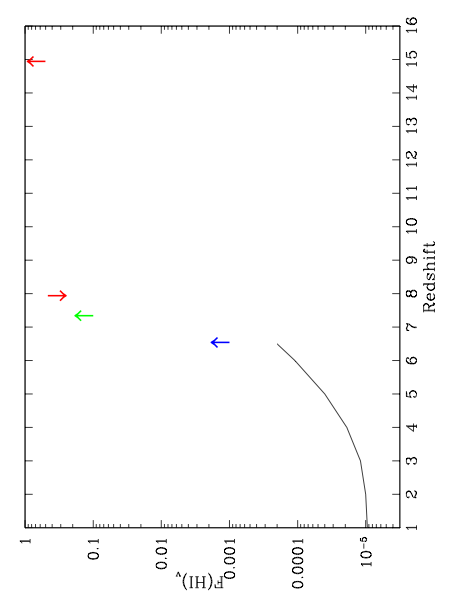 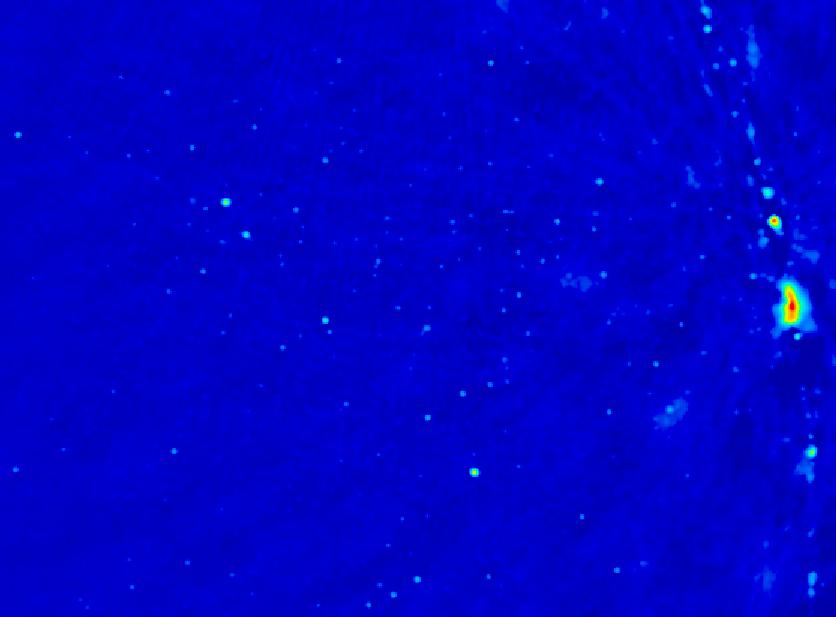 CMBpol
CMBpol
Q-DLA
integral measure τ
one source
relative measure
QNZ
QNZ
saturates
GP
GP
0.3Gyr
0.8Gyr
Amazing progress, suggesting rapid change in IGM at z~7
 All values have systematic/modeling uncertainties
=> Need new means to probe reionization
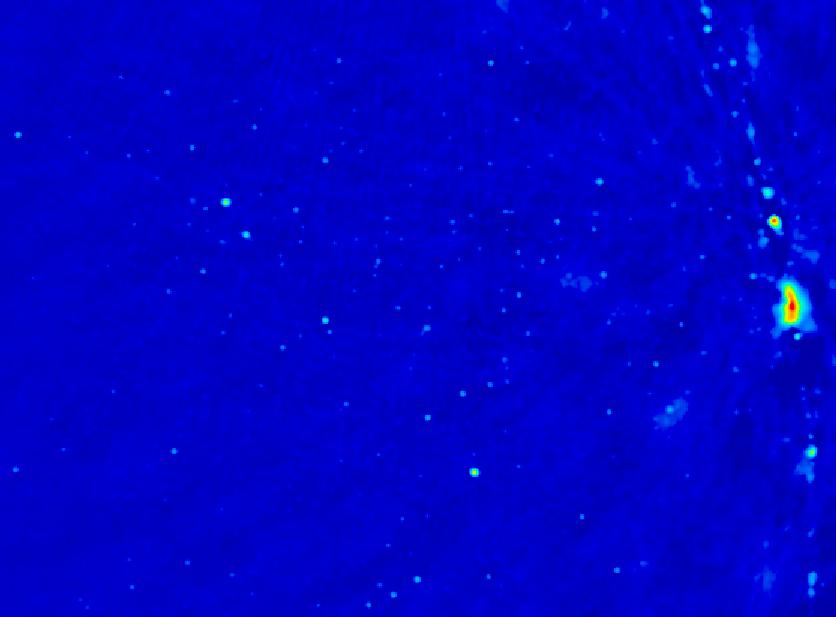 Radio galaxies: imaging and spectra 120 to 180 MHz
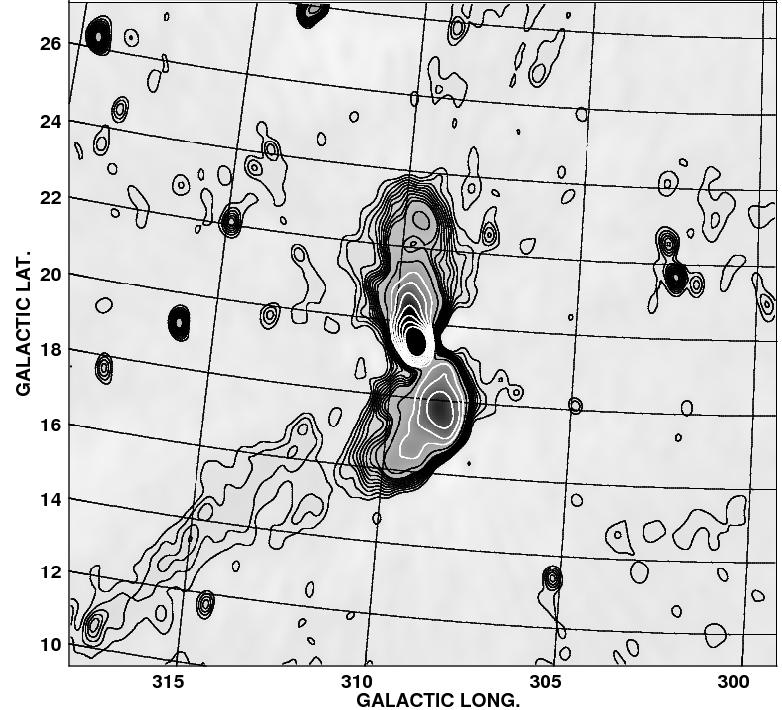 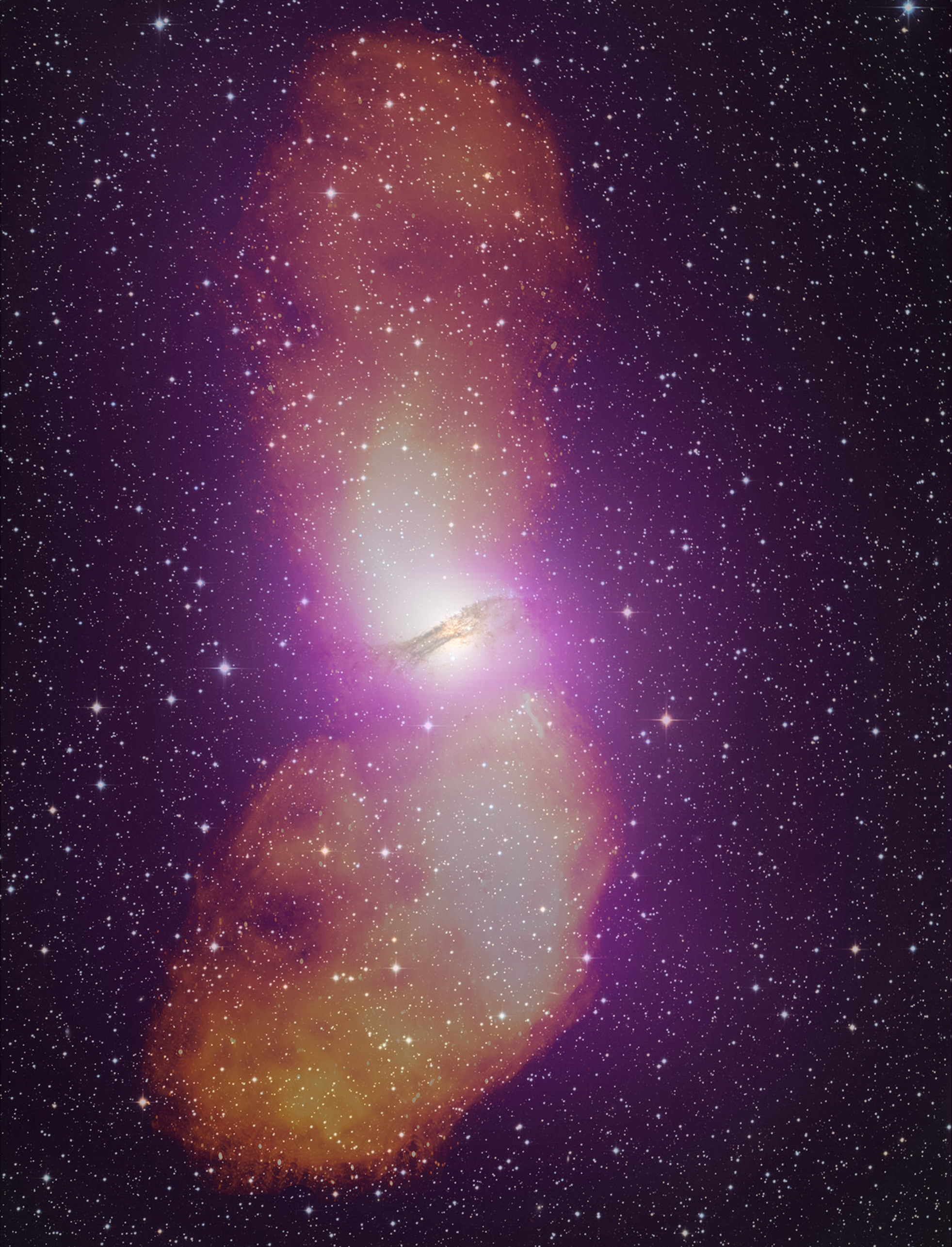 600kpc
Parkes: 1.4 GHz, 50hrs
PAPER: 120 to 180MHz, 30min
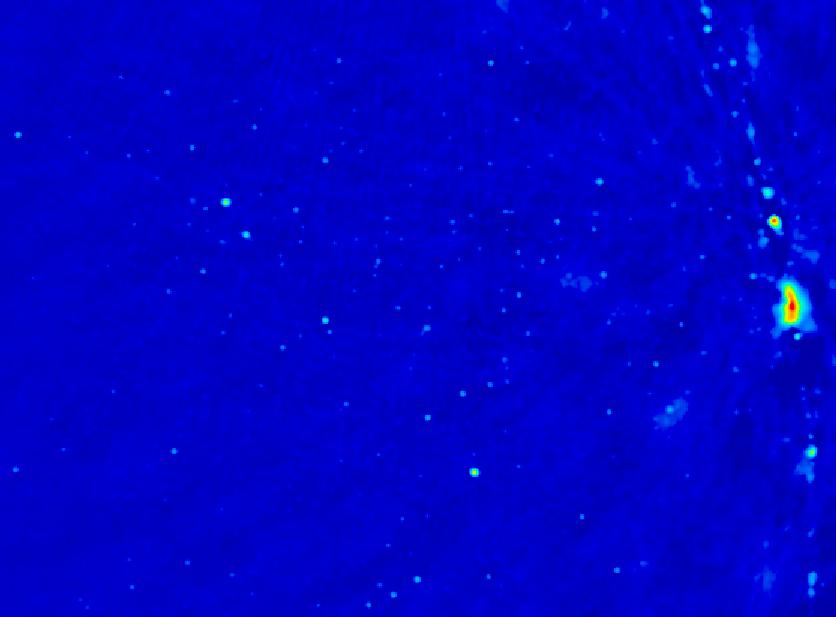 Pathfinder science goals: imaging QNZ
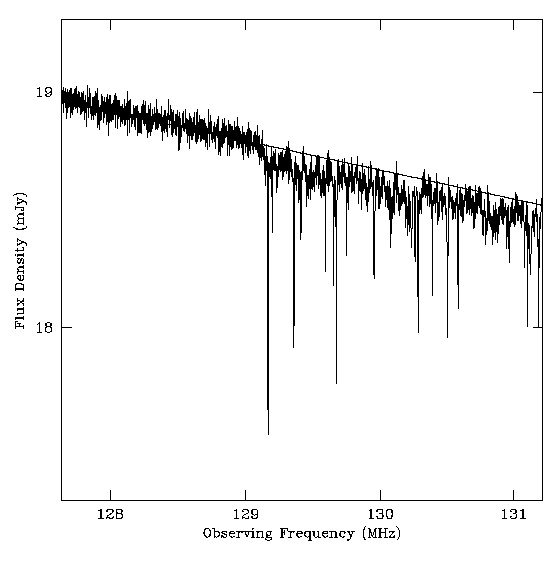 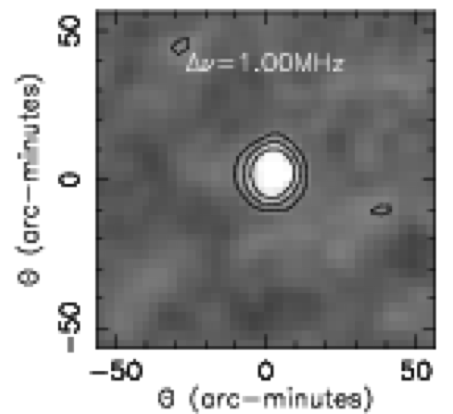 z=10
0.3 Jy
21cm forest
Radio GP
50 cMpc
TB ~ 20mK
10%
Quasar NZ: largest ionized structures
 Signal: 20mK, 15’  =>  0.5 mJy
 rms(PAPER512, 1yr) ~ 0.1 mJy
 Rare but huge volume: 1600deg2; z=6 to 11
Absorption toward z>6 radio galaxies
 Lines to 10% depth, 10kHz width (20 km/s)
 rms(PAPER512) ~ 2mJy